ПРОЦЕДУРЫ ДЛЯ СОБАК
Гигиена — купание, сушка феном, расчесывание, подстригание когтей, чистка ушей и глаз
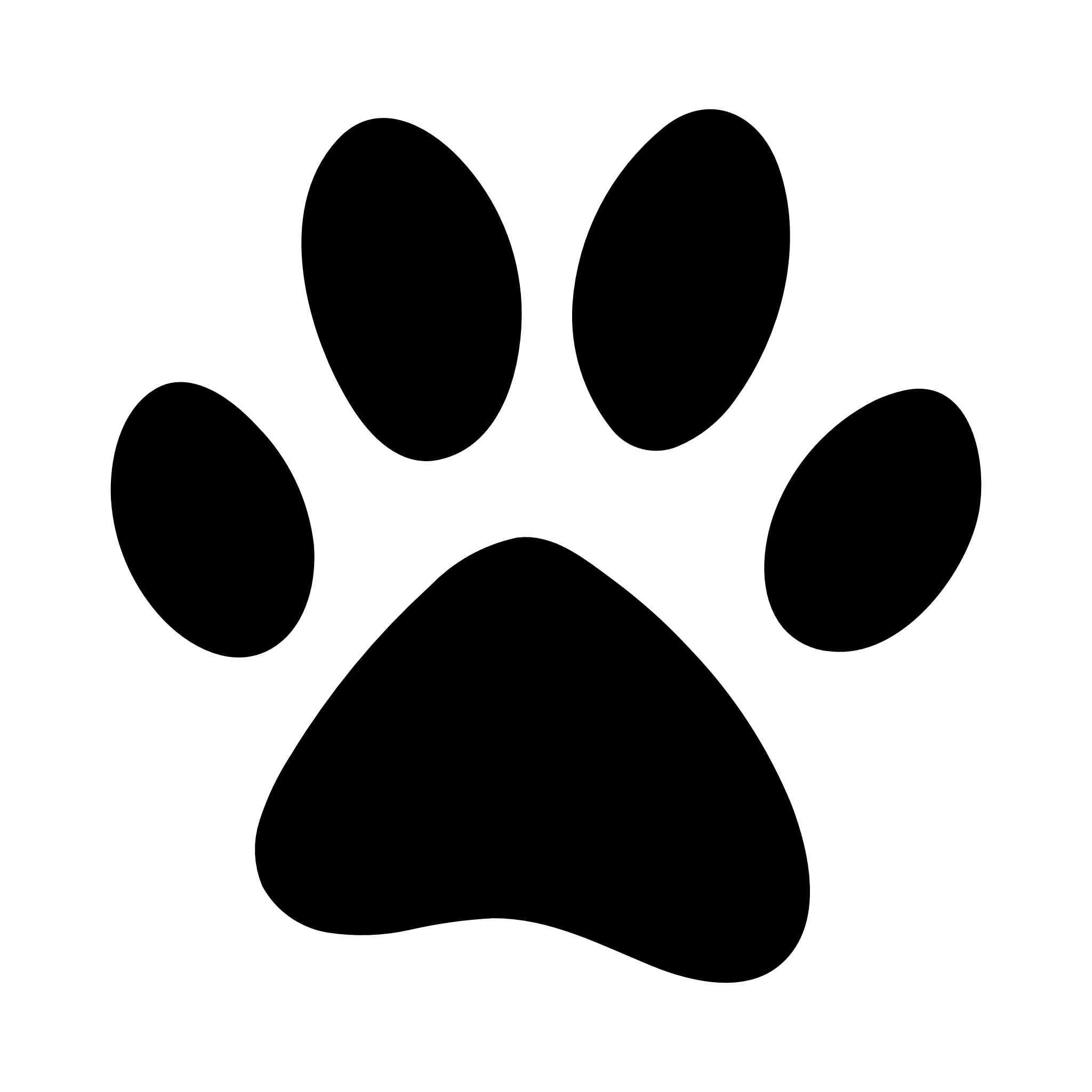 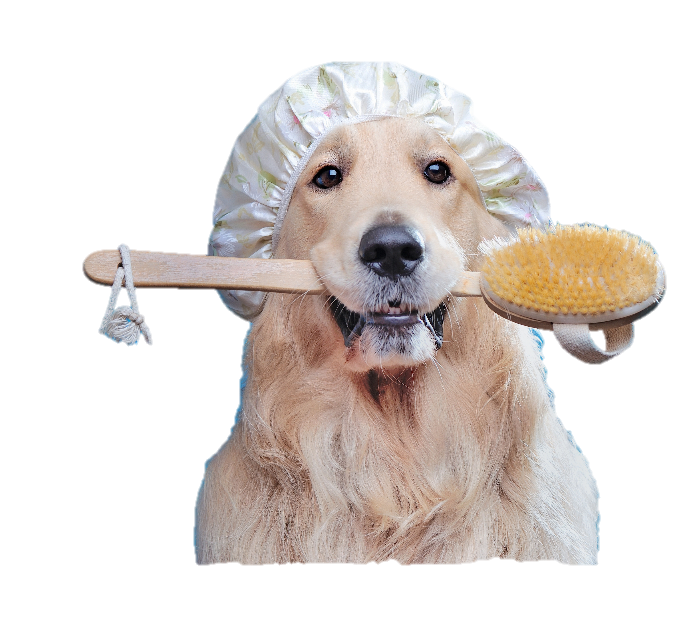 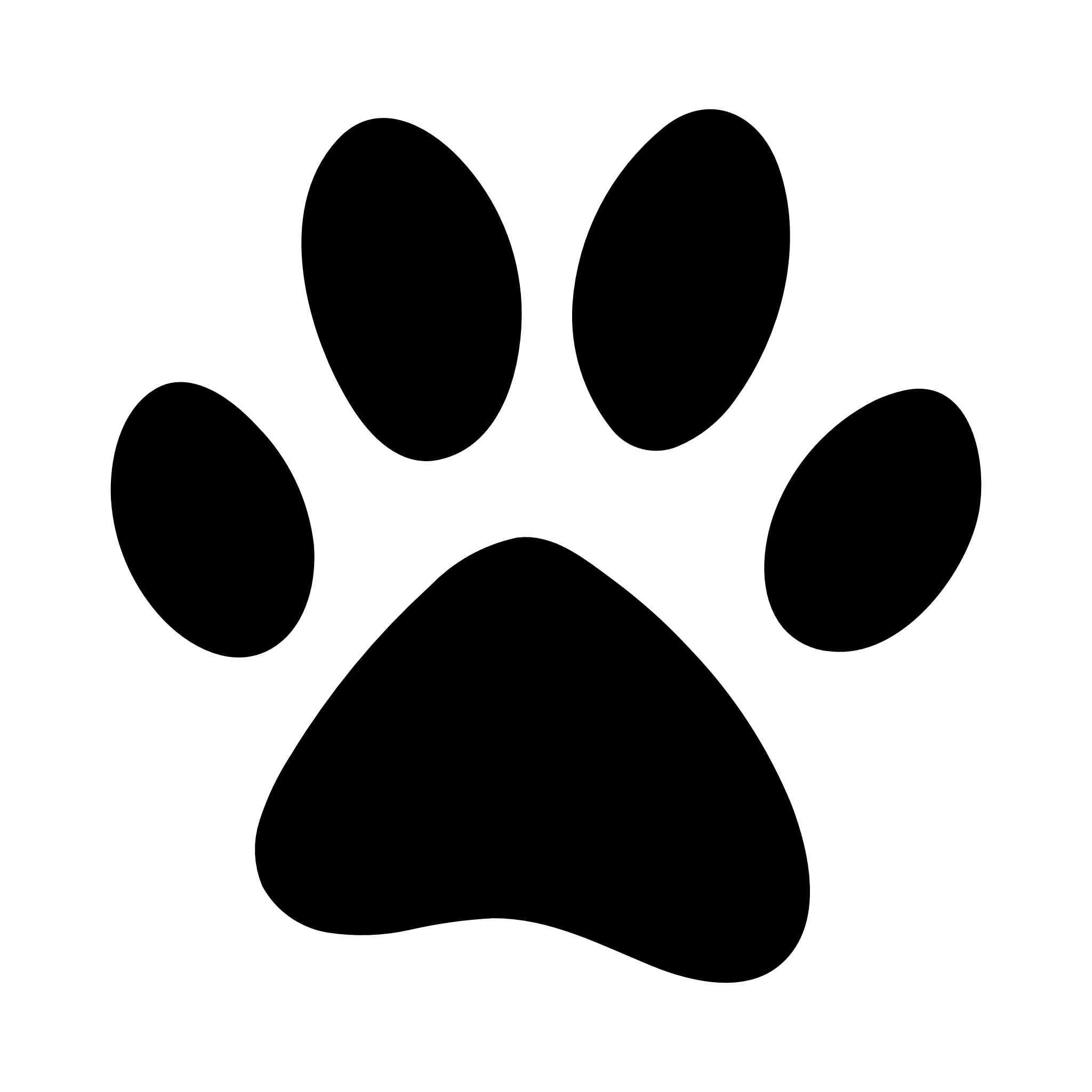 Полный  комплекс — гигиена + стрижка/тримминг
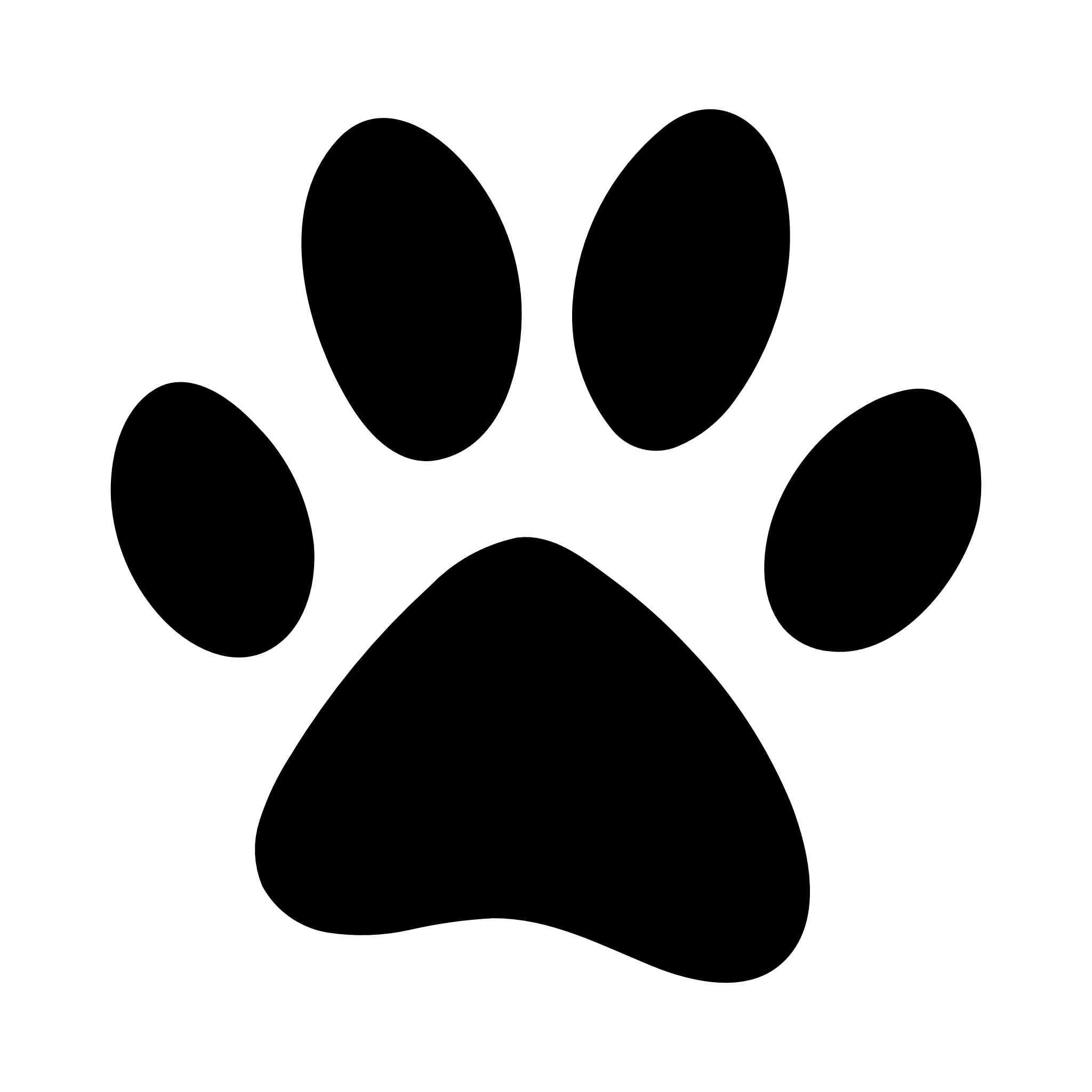 Экспресс-линька  — гигиена + косметика 
и оборудование для линьки
ПРОЦЕДУРЫ ДЛЯ СОБАК
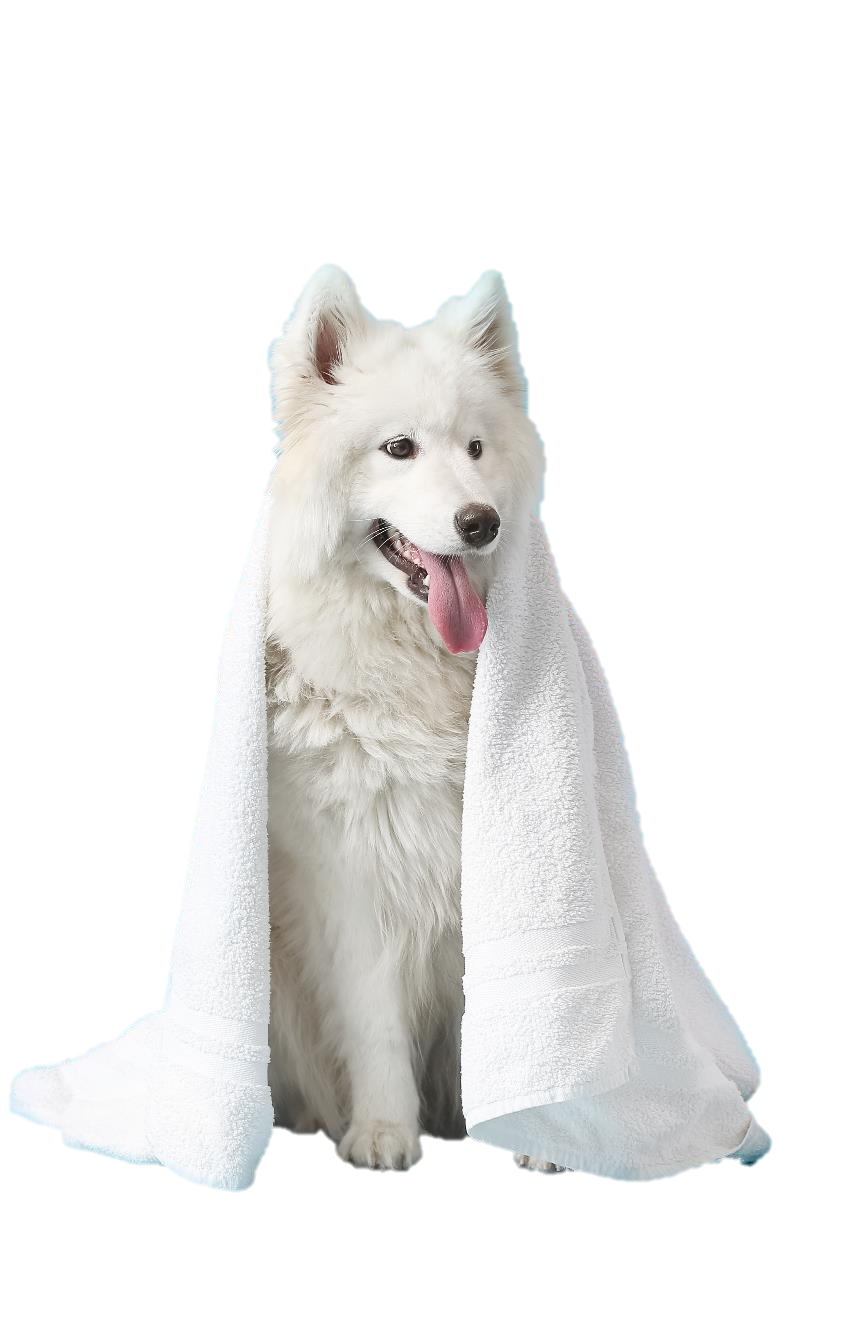 Гигиена — купание, сушка феном, расчесывание, подстригание когтей, чистка ушей и глаз
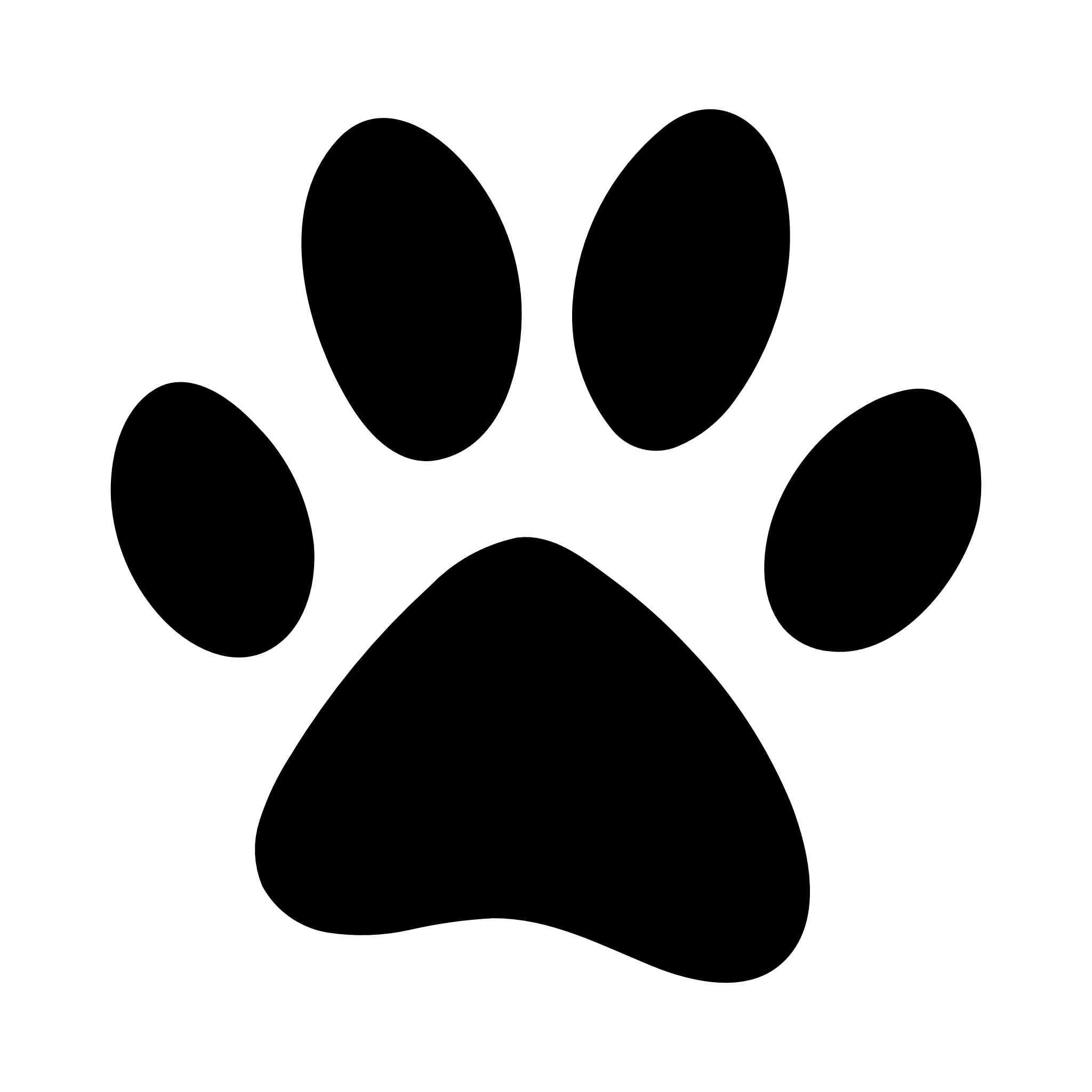 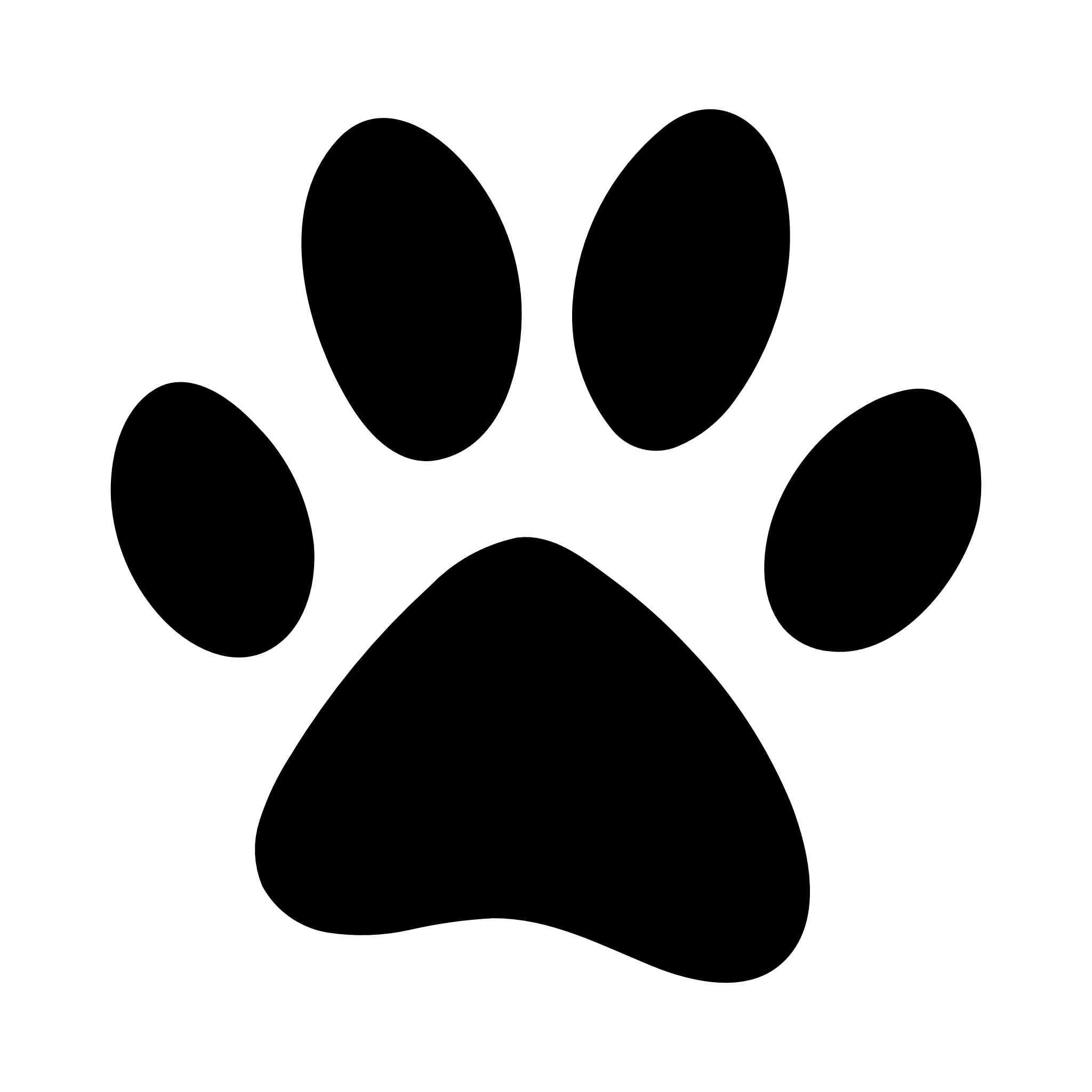 Полный  комплекс — гигиена + стрижка/тримминг
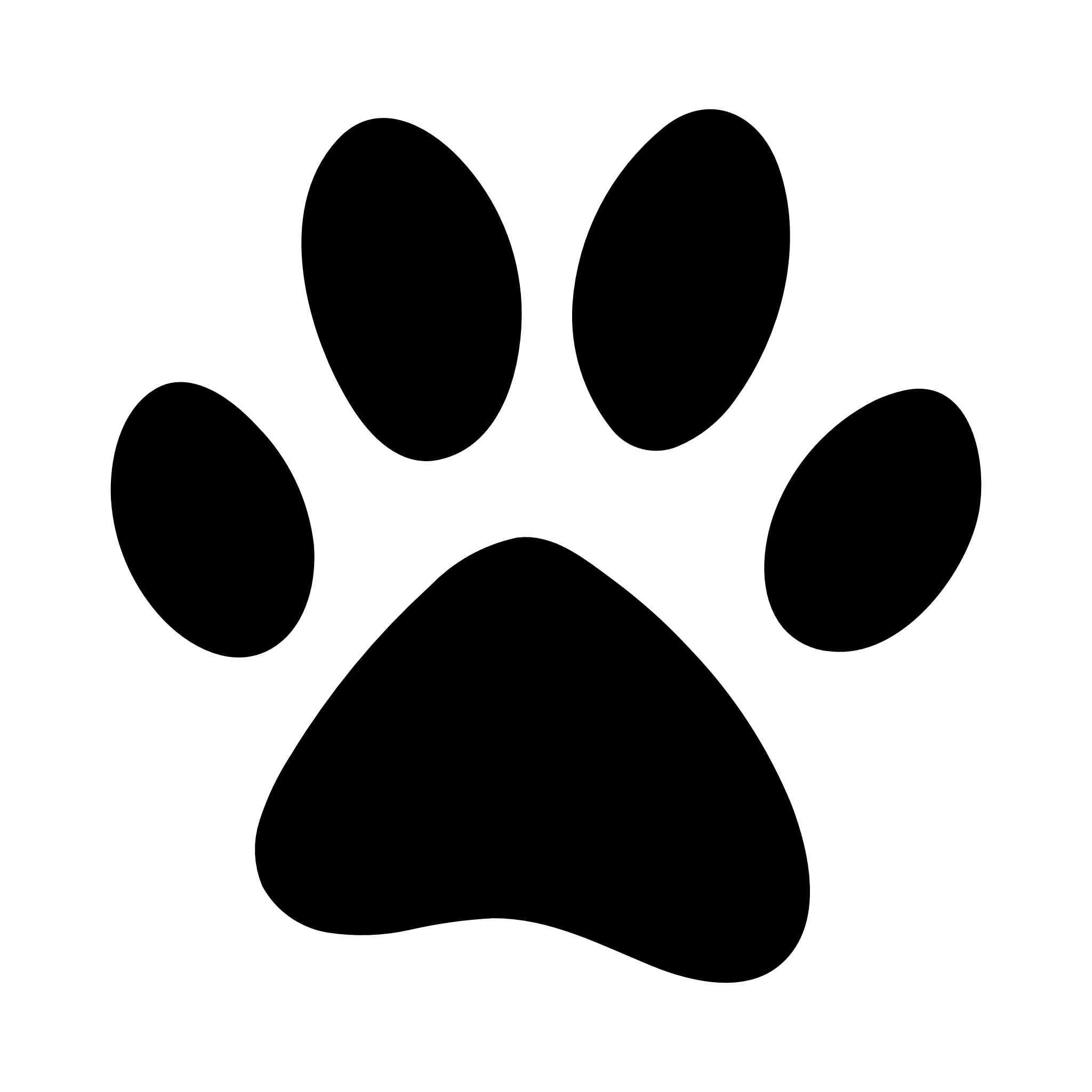 Экспресс-линька  — гигиена + косметика 
и оборудование для линьки
ПРОЦЕДУРЫ ДЛЯ СОБАК
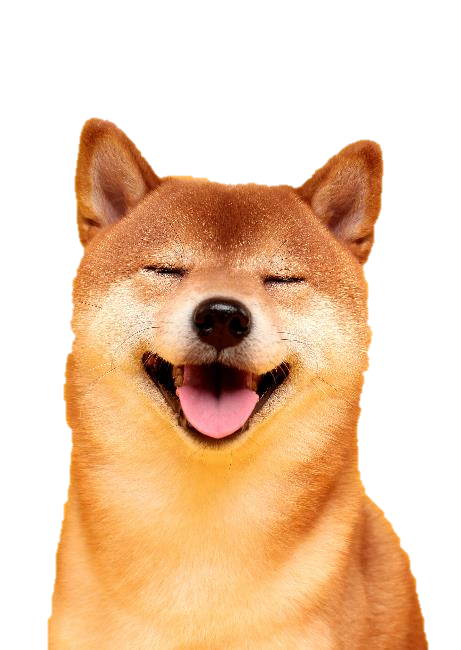 Гигиена — купание, сушка феном, расчесывание, подстригание когтей, чистка ушей и глаз
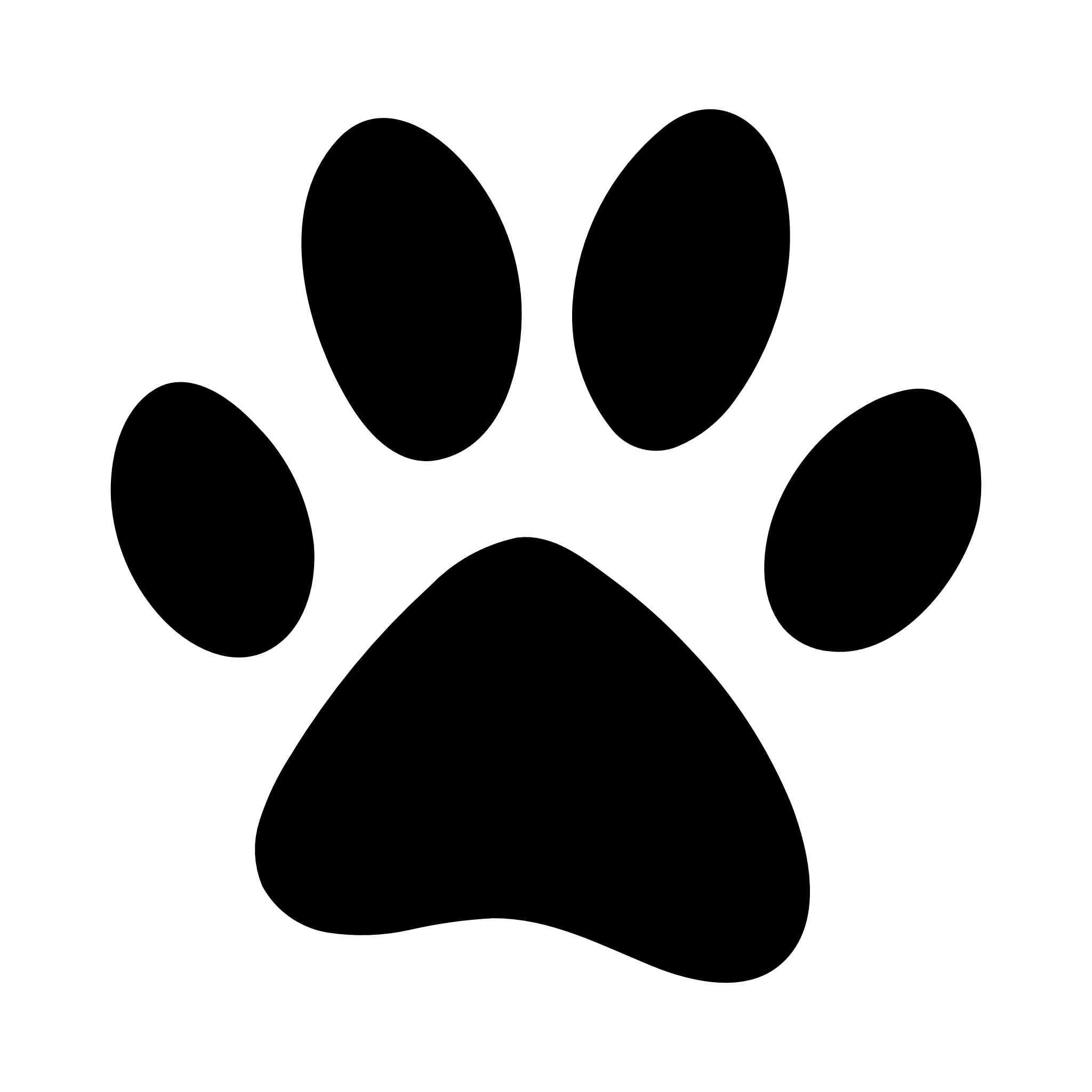 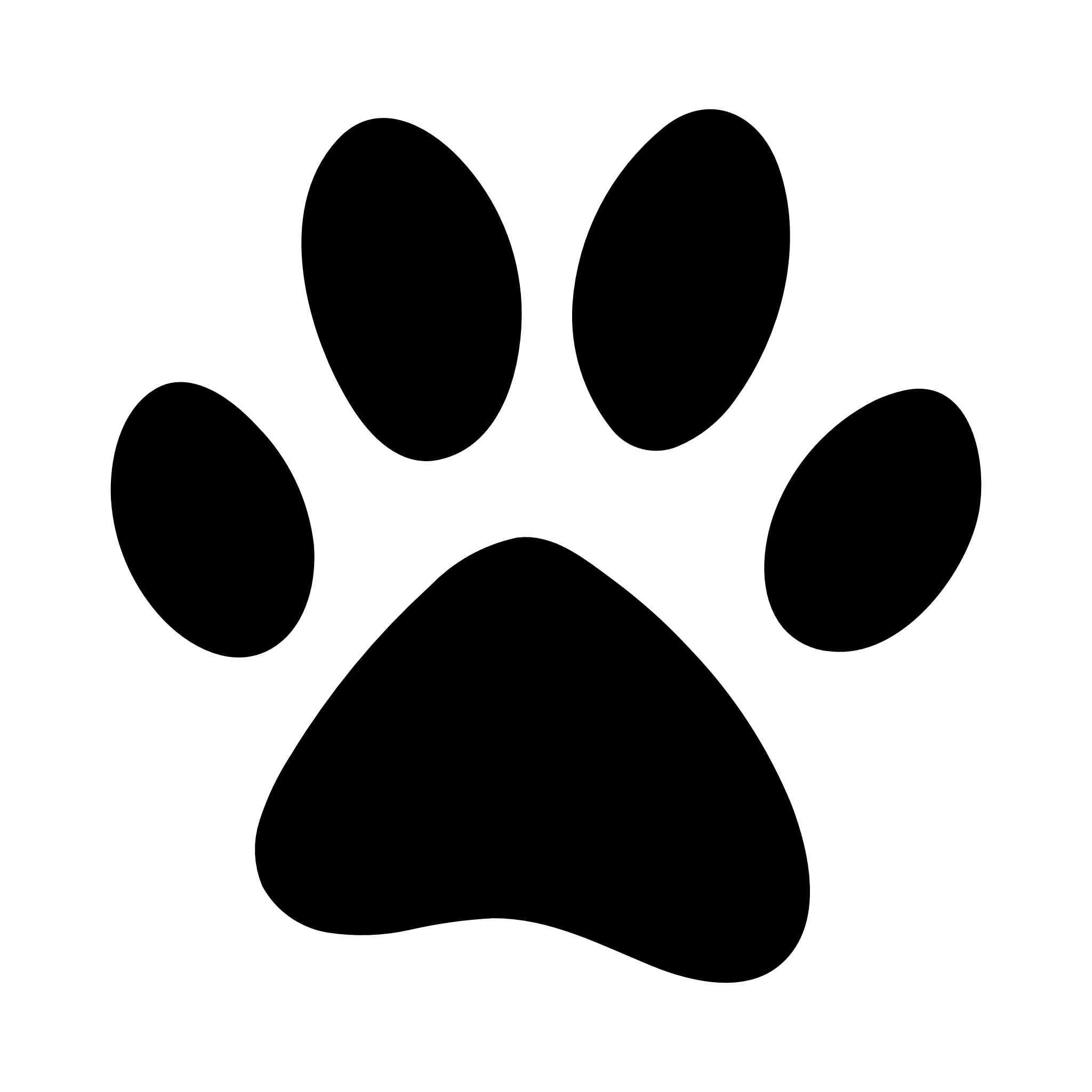 Полный  комплекс — гигиена + стрижка/тримминг
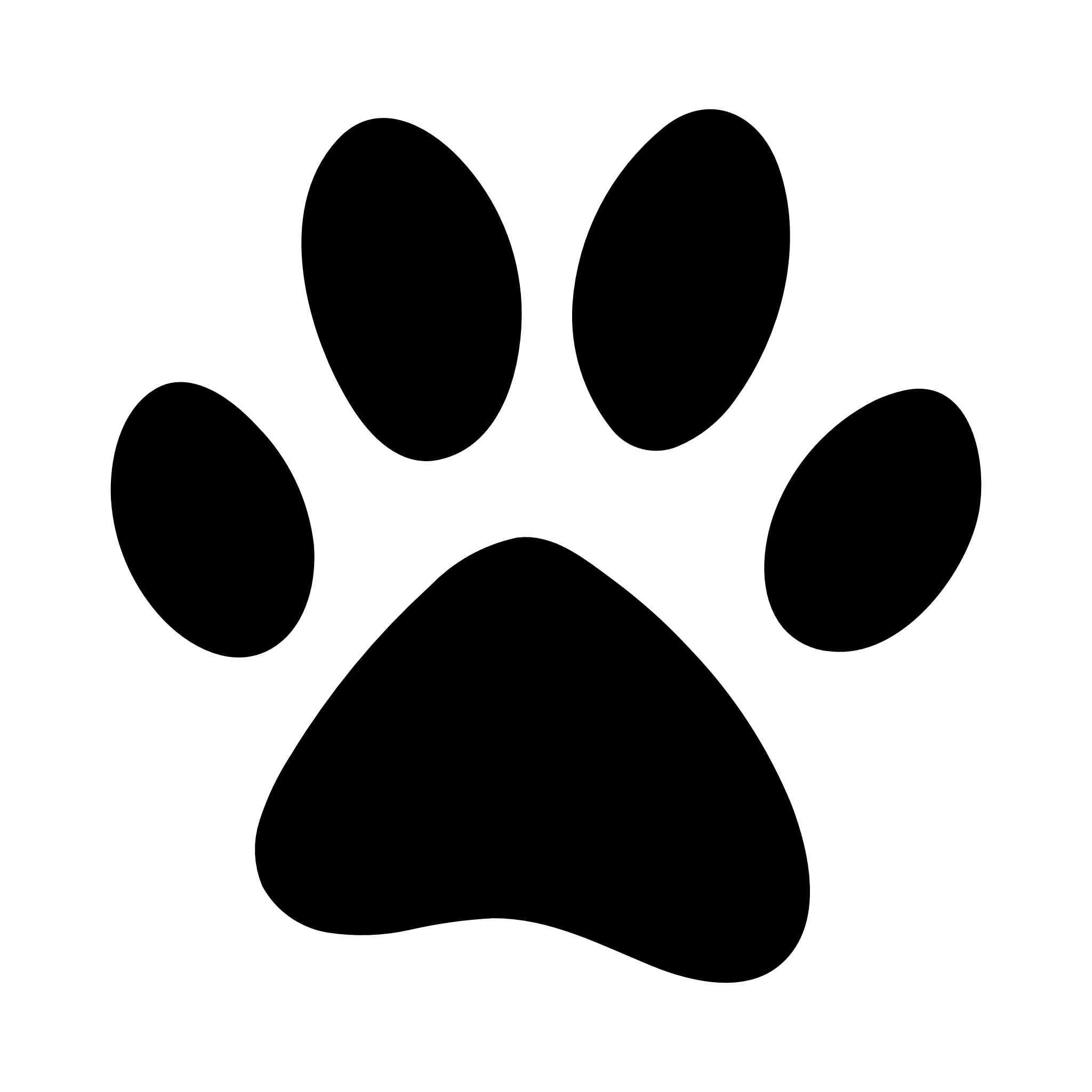 Экспресс-линька  — гигиена + косметика 
и оборудование для линьки
ПРОЦЕДУРЫ ДЛЯ СОБАК
Гигиена — купание, сушка феном, расчесывание, подстригание когтей, чистка ушей и глаз
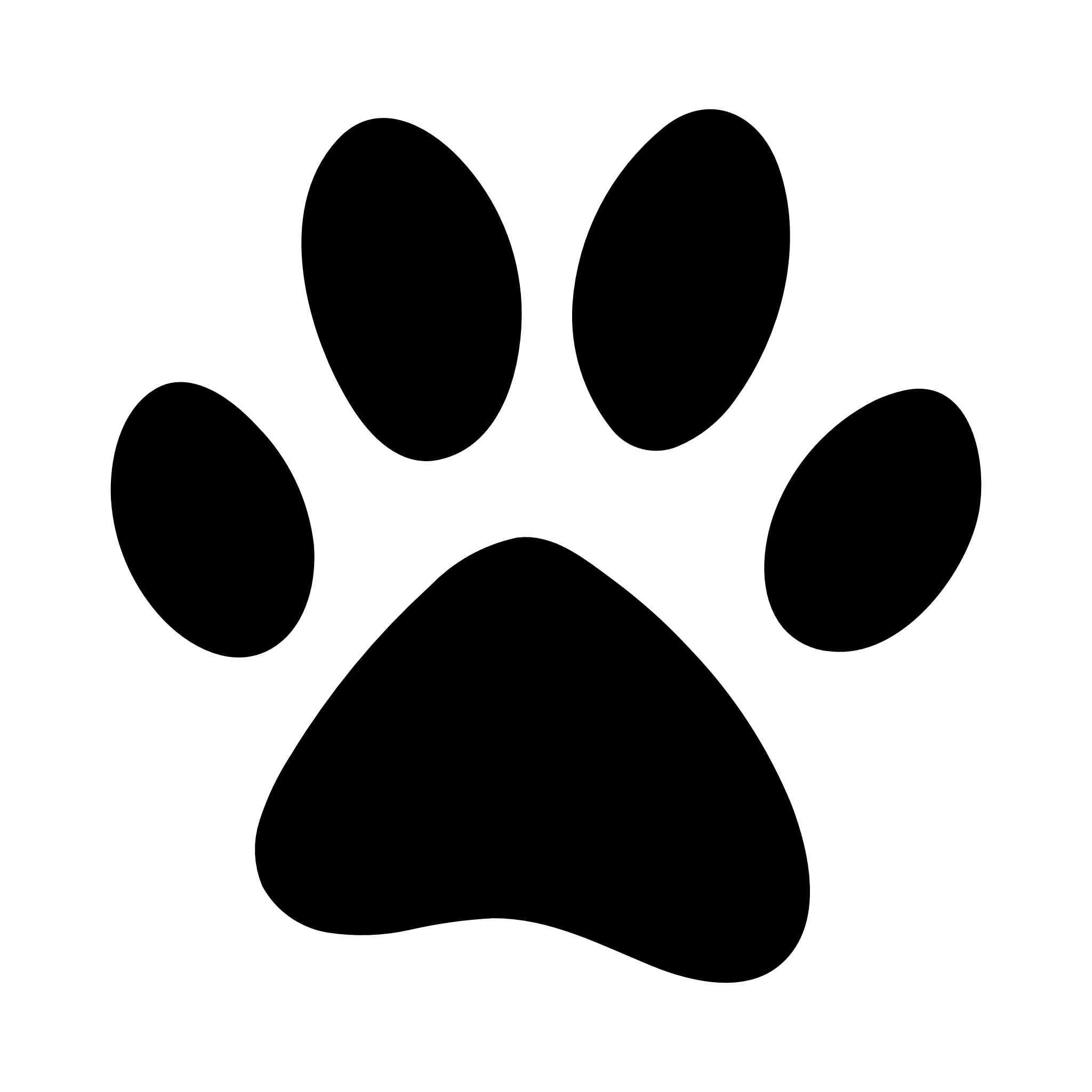 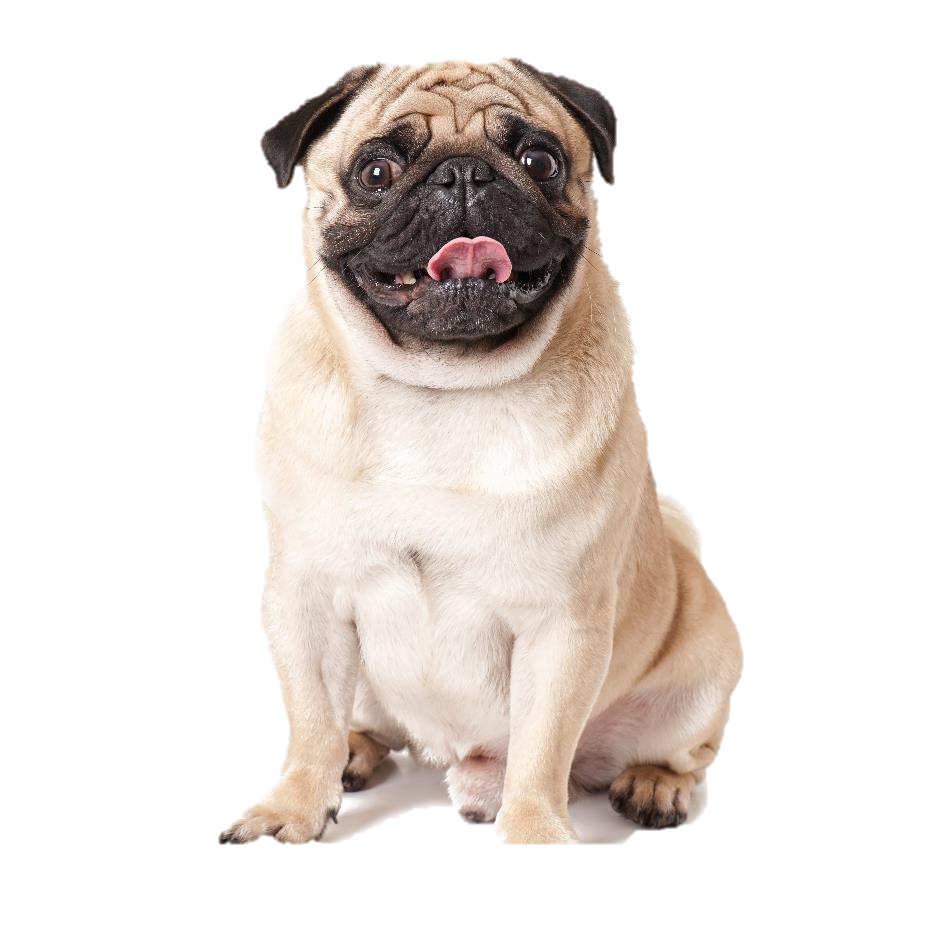 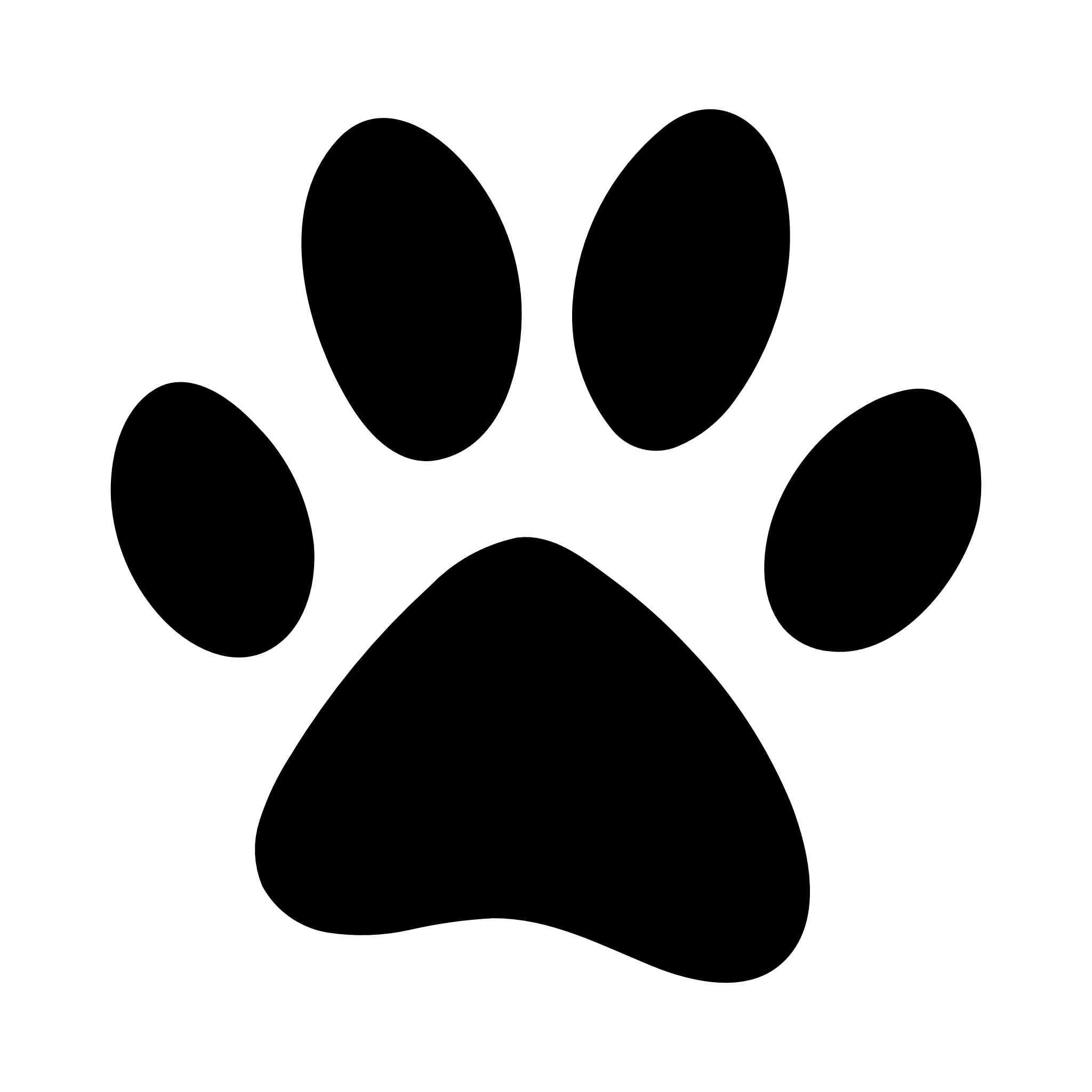 Полный  комплекс — гигиена + стрижка/тримминг
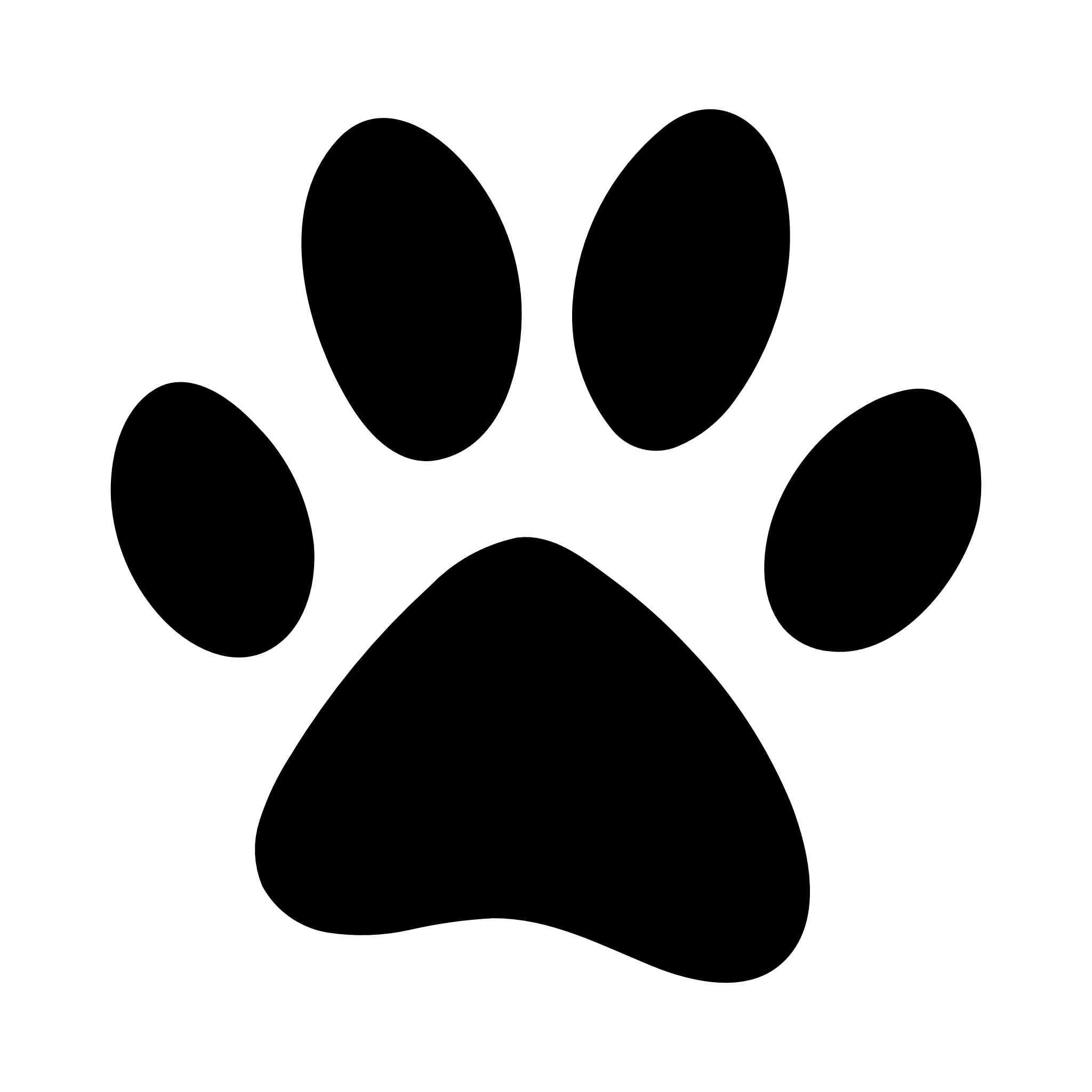 Экспресс-линька  — гигиена + косметика 
и оборудование для линьки
ПРОЦЕДУРЫ ДЛЯ СОБАК
Гигиена — купание, сушка феном, расчесывание, подстригание когтей, чистка ушей и глаз
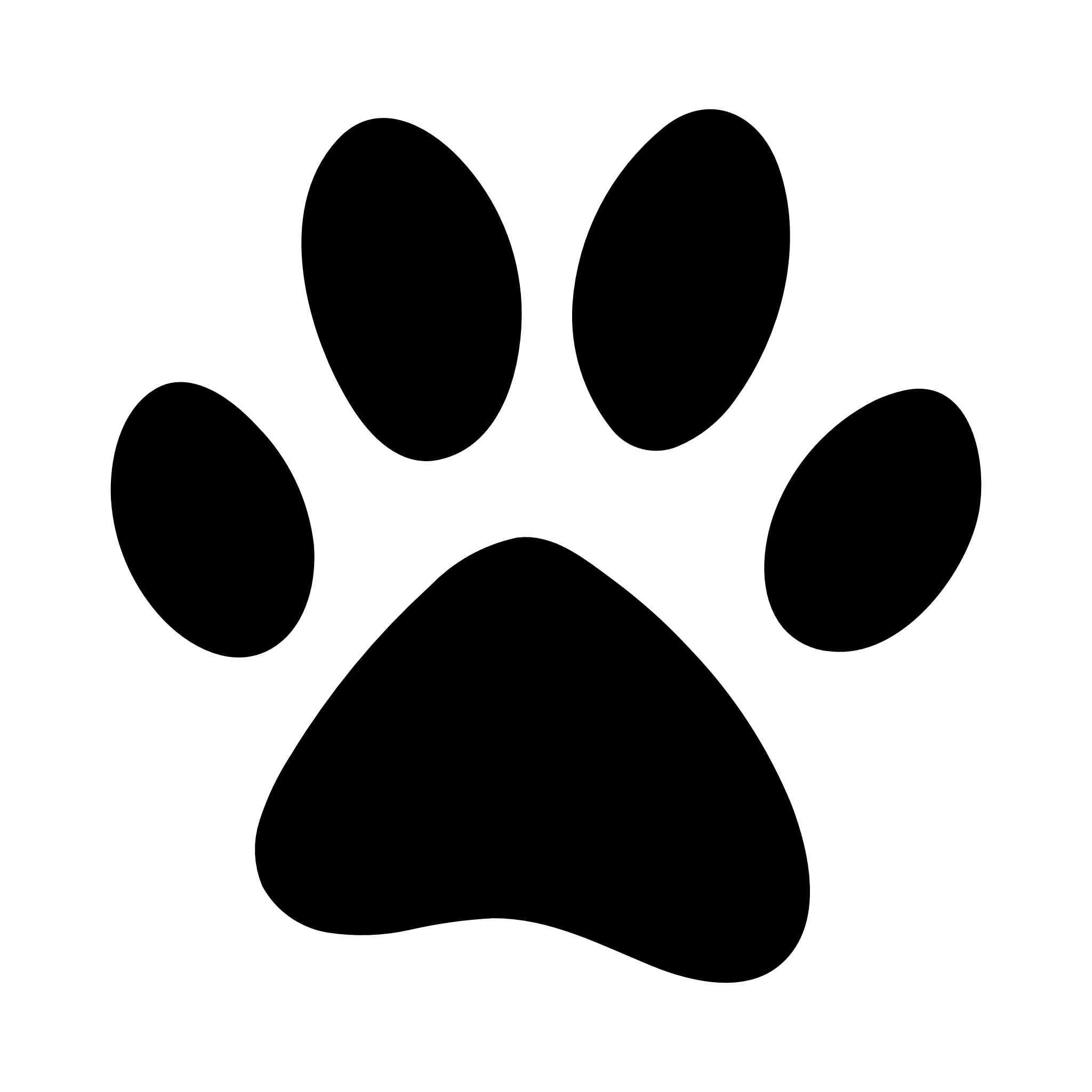 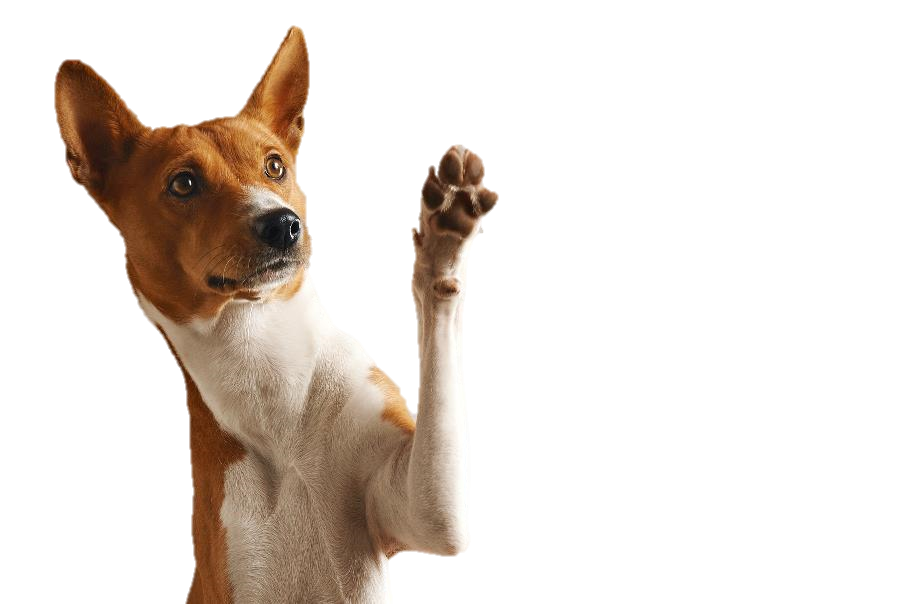 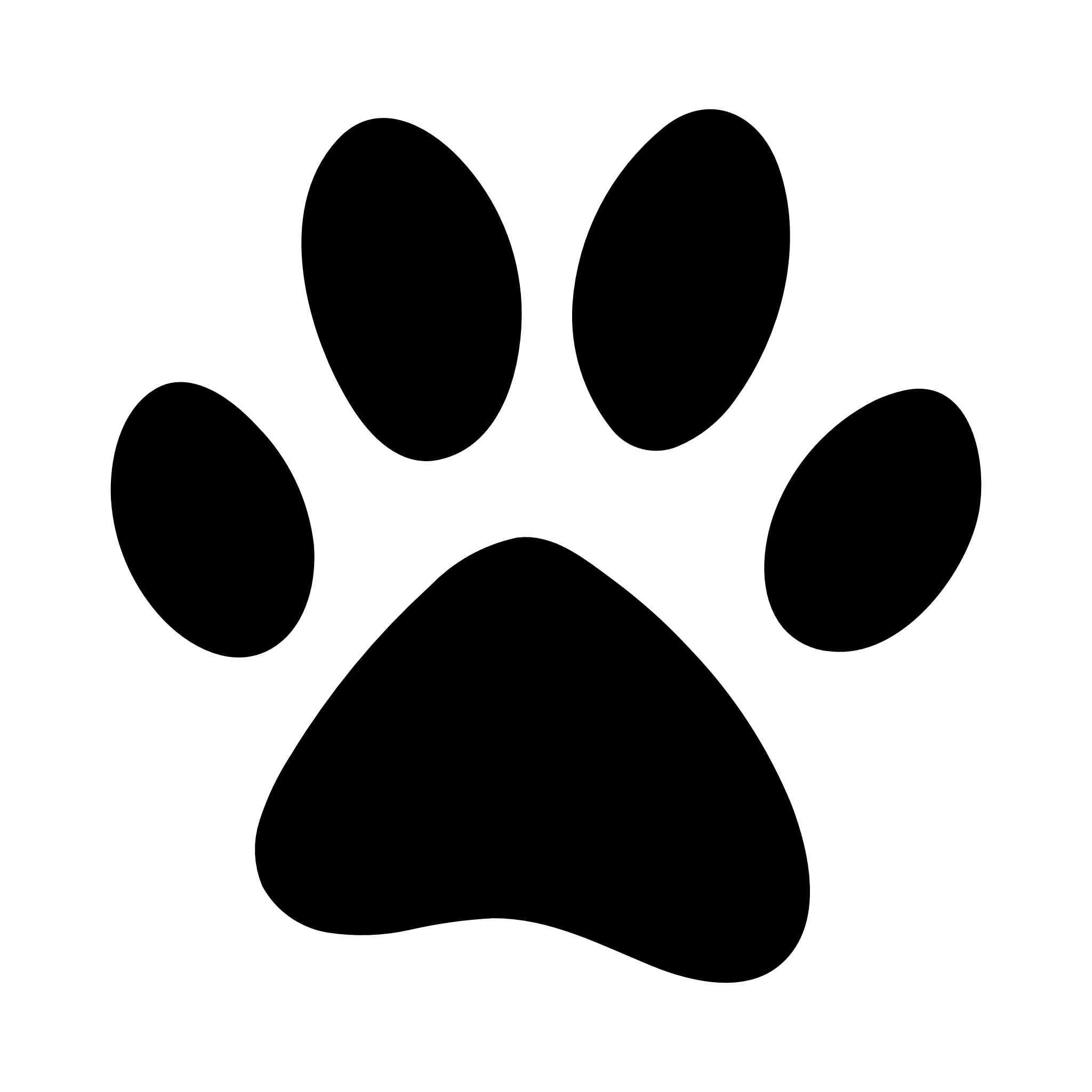 Полный  комплекс — гигиена + стрижка/тримминг
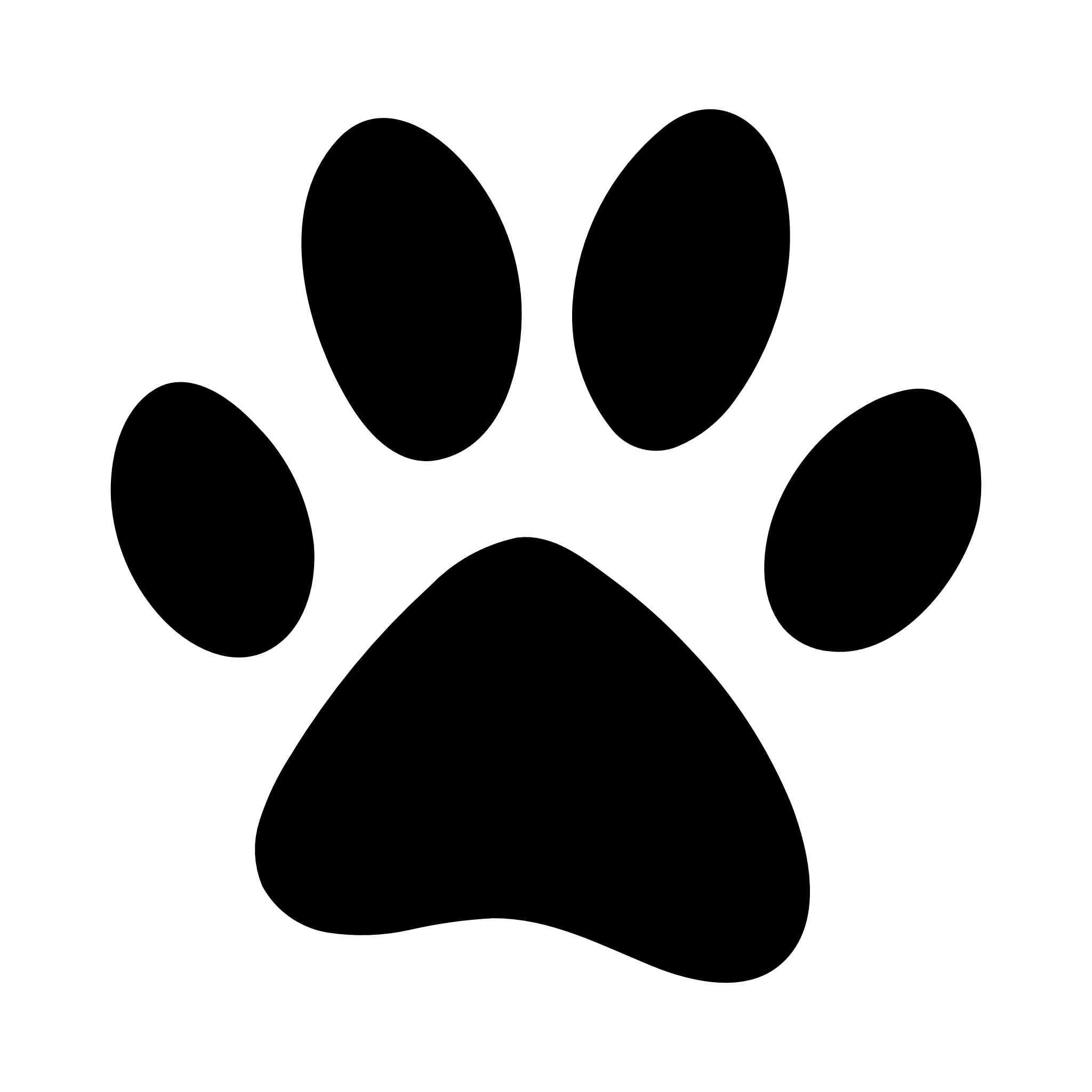 Экспресс-линька  — гигиена + косметика 
и оборудование для линьки
ПРОЦЕДУРЫ ДЛЯ СОБАК
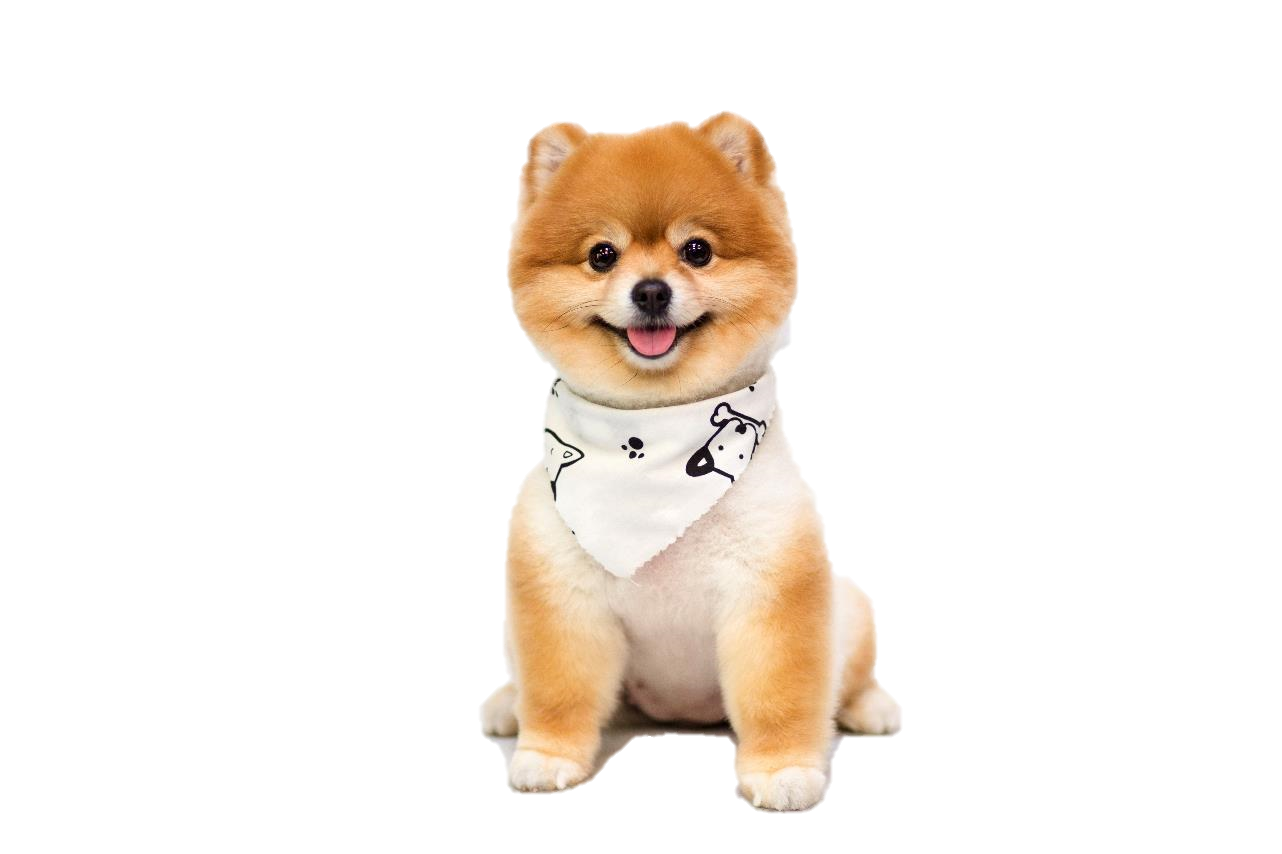 Гигиена — купание, сушка феном, расчесывание, подстригание когтей, чистка ушей и глаз
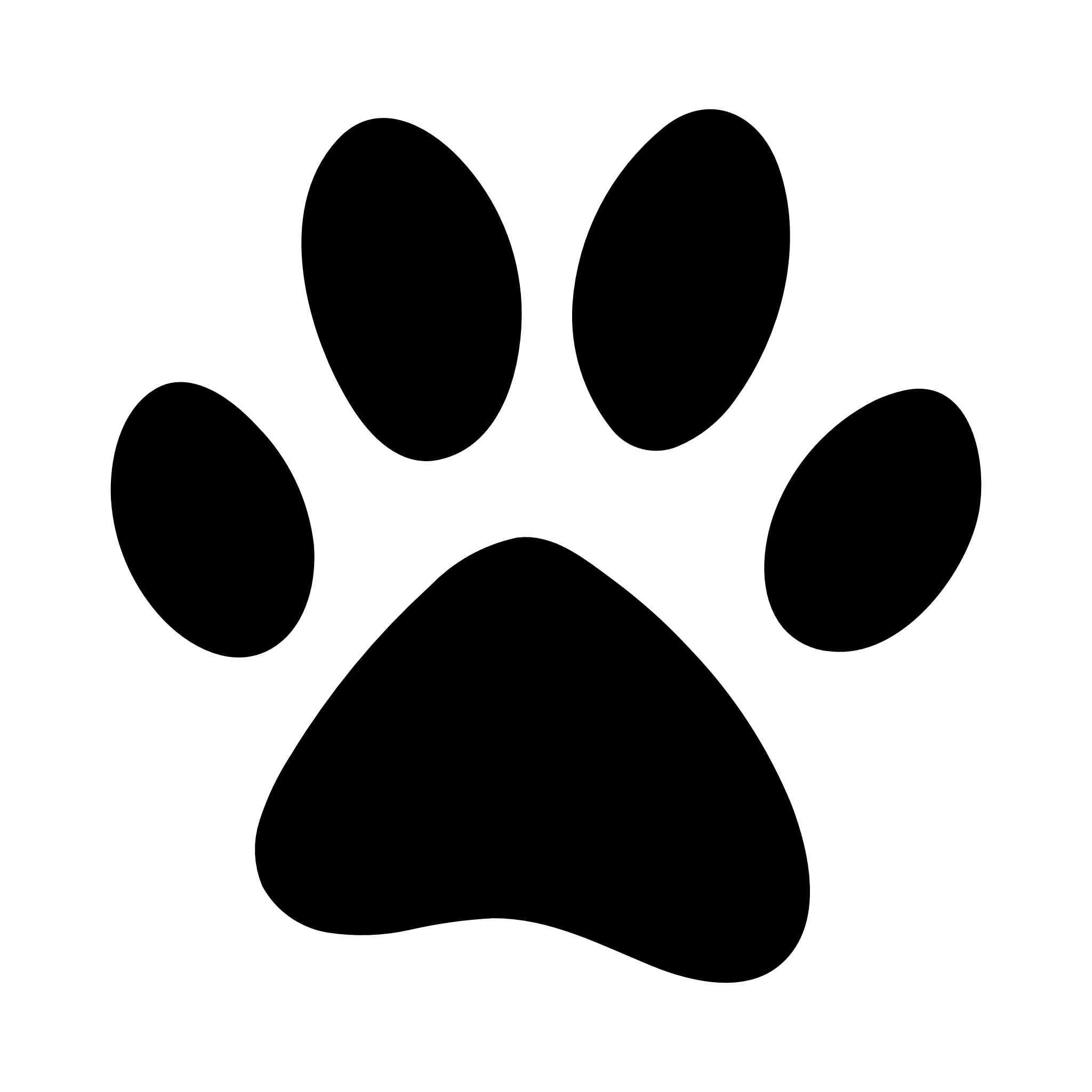 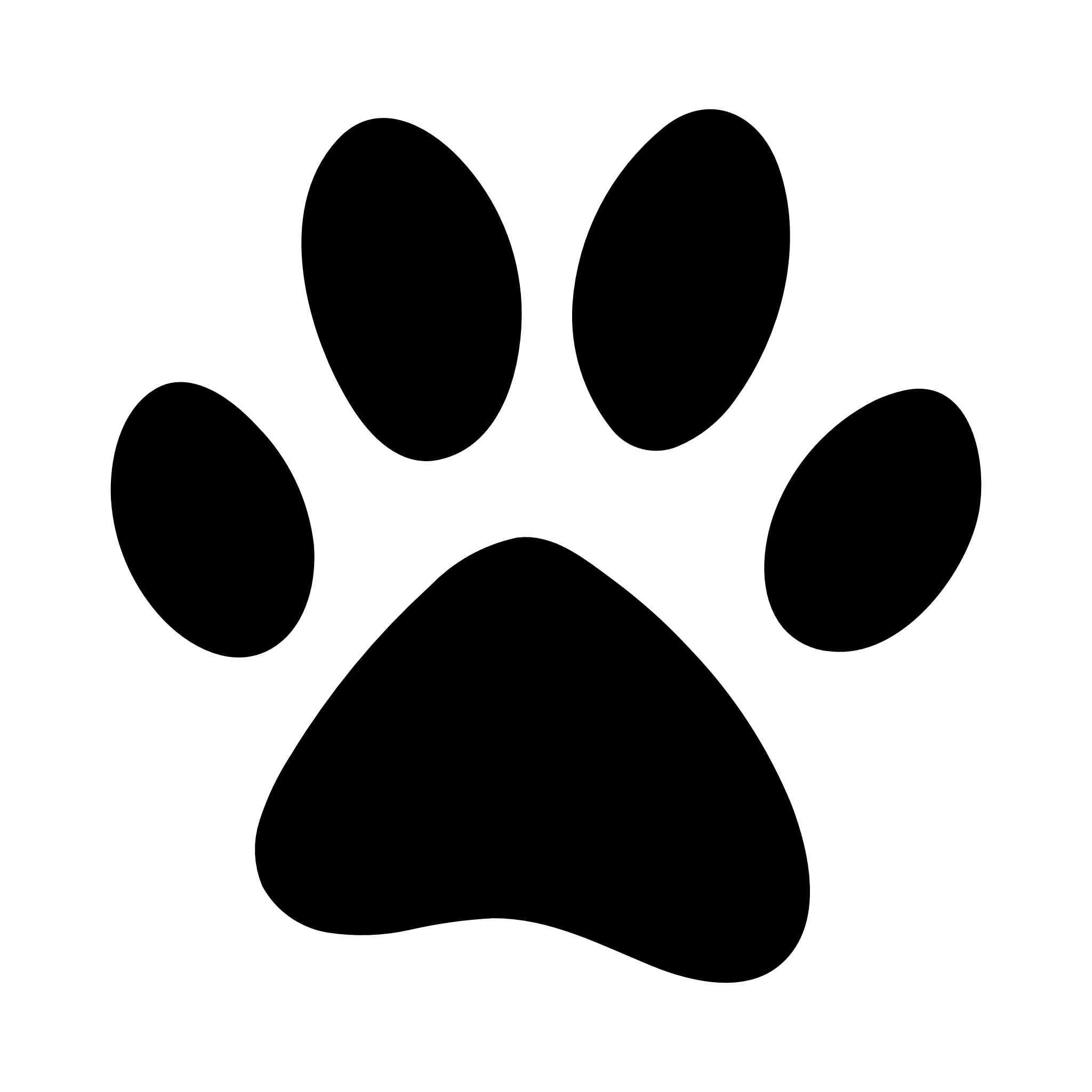 Полный  комплекс — гигиена + стрижка/тримминг
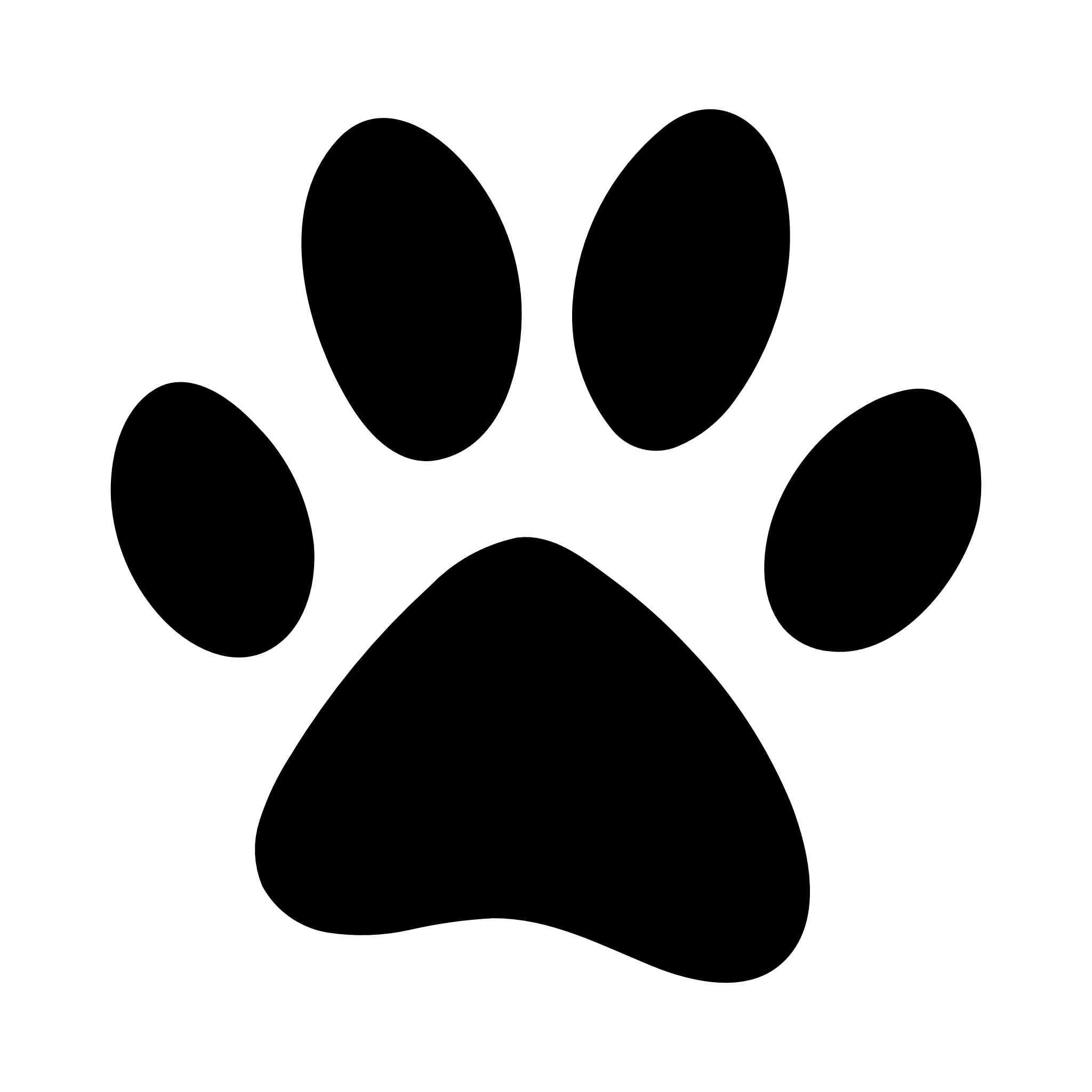 Экспресс-линька  — гигиена + косметика 
и оборудование для линьки
ПРОЦЕДУРЫ ДЛЯ СОБАК
Гигиена — купание, сушка феном, расчесывание, подстригание когтей, чистка ушей и глаз
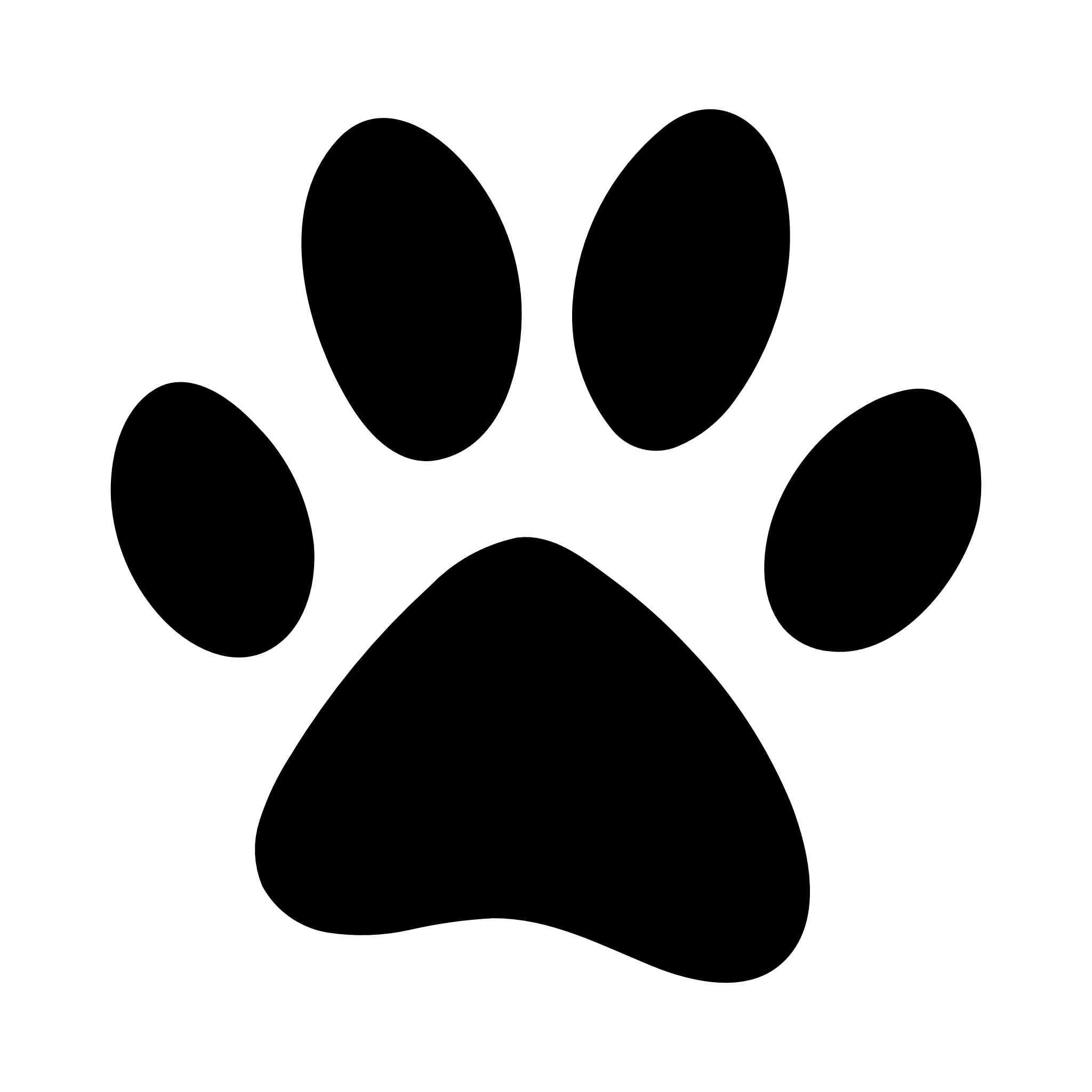 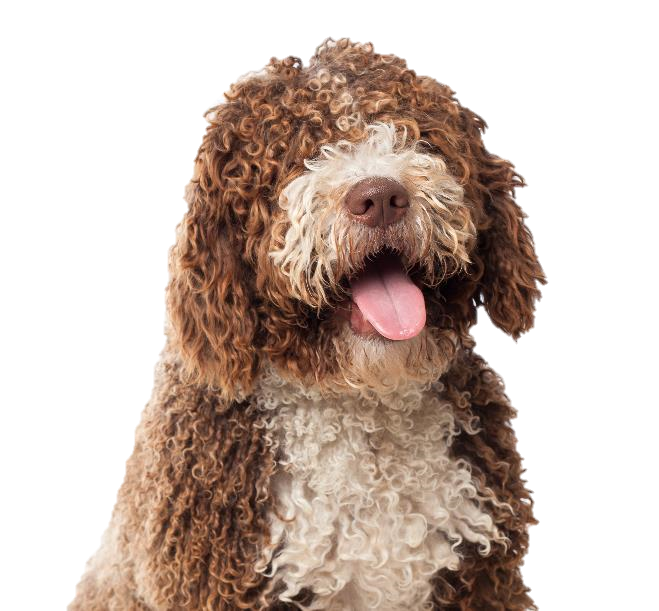 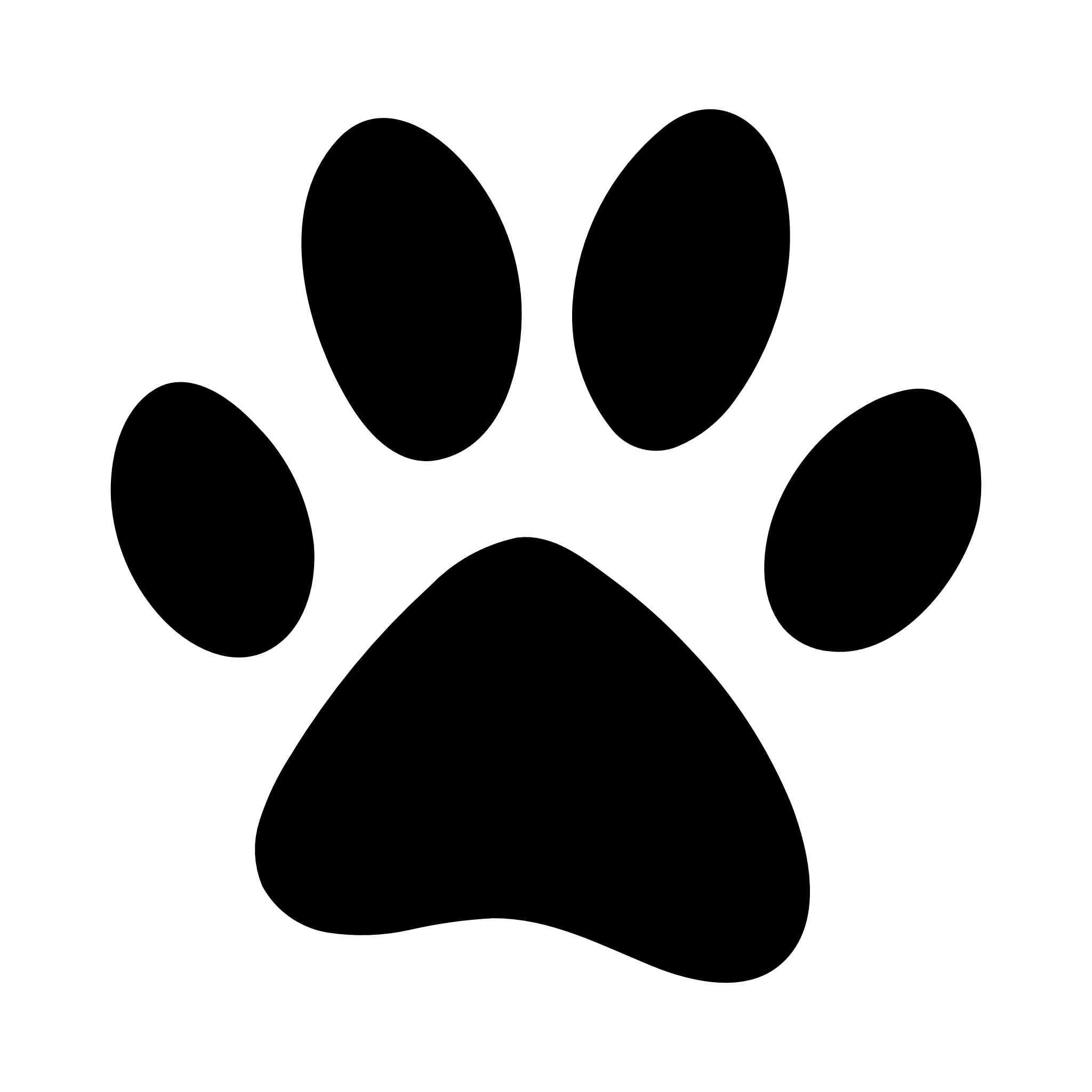 Полный  комплекс — гигиена + стрижка/тримминг
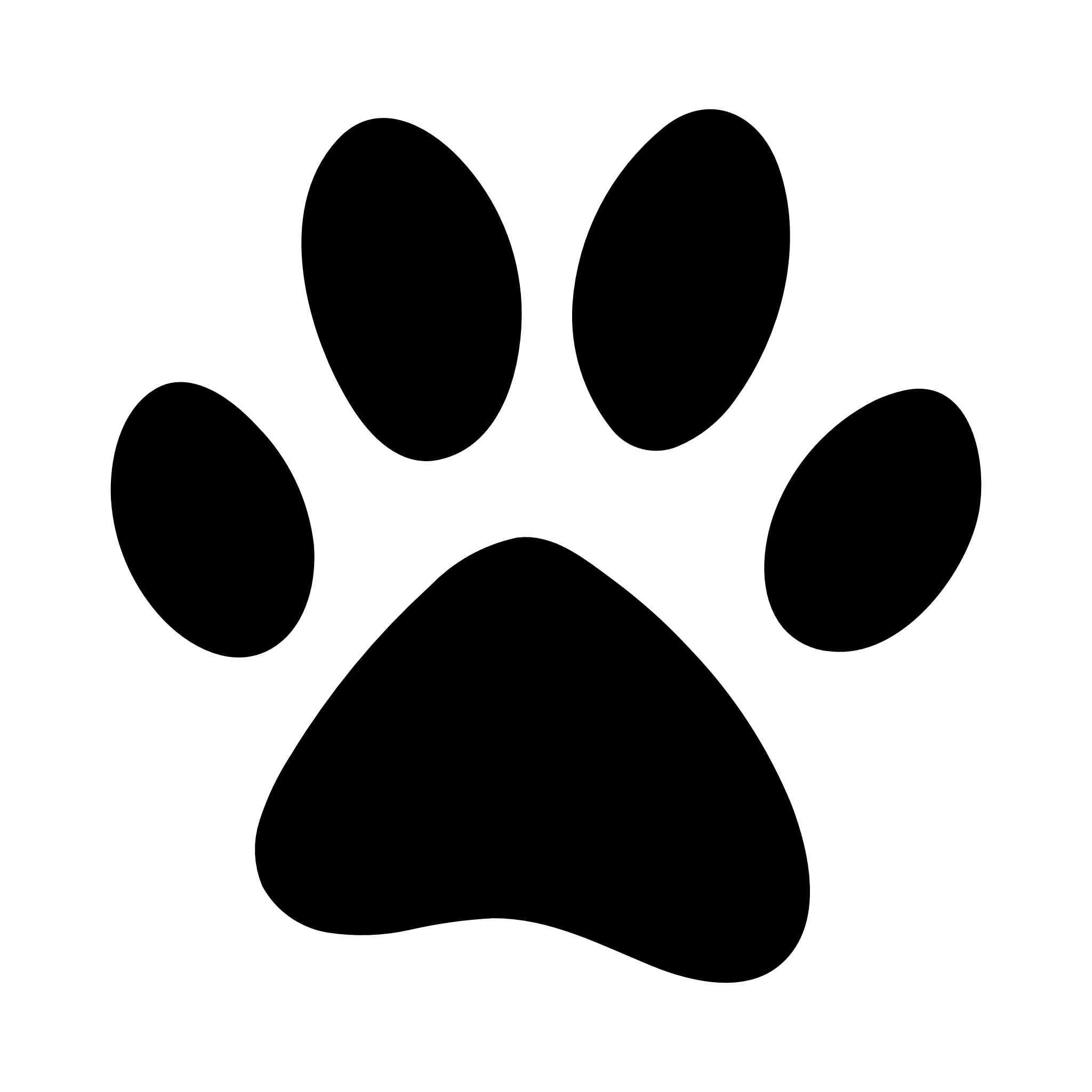 Экспресс-линька  — гигиена + косметика 
и оборудование для линьки
ПРОЦЕДУРЫ ДЛЯ СОБАК
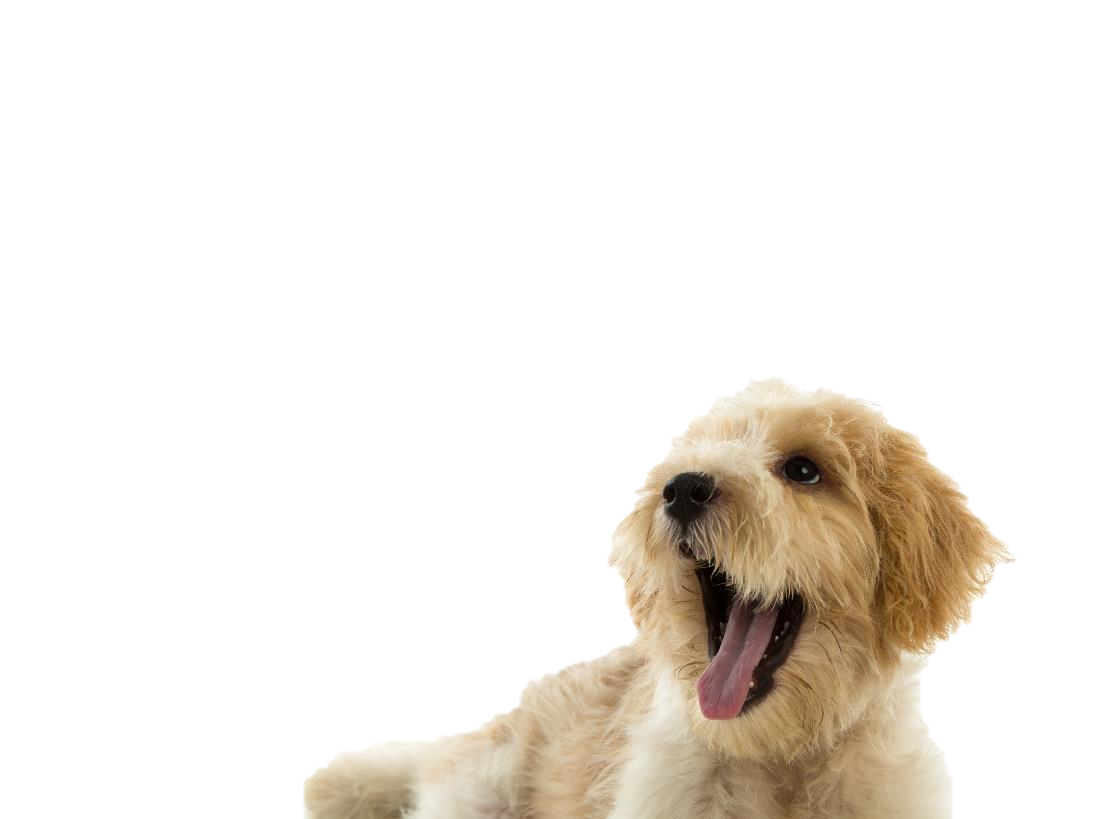 Гигиена — купание, сушка феном, расчесывание, подстригание когтей, чистка ушей и глаз
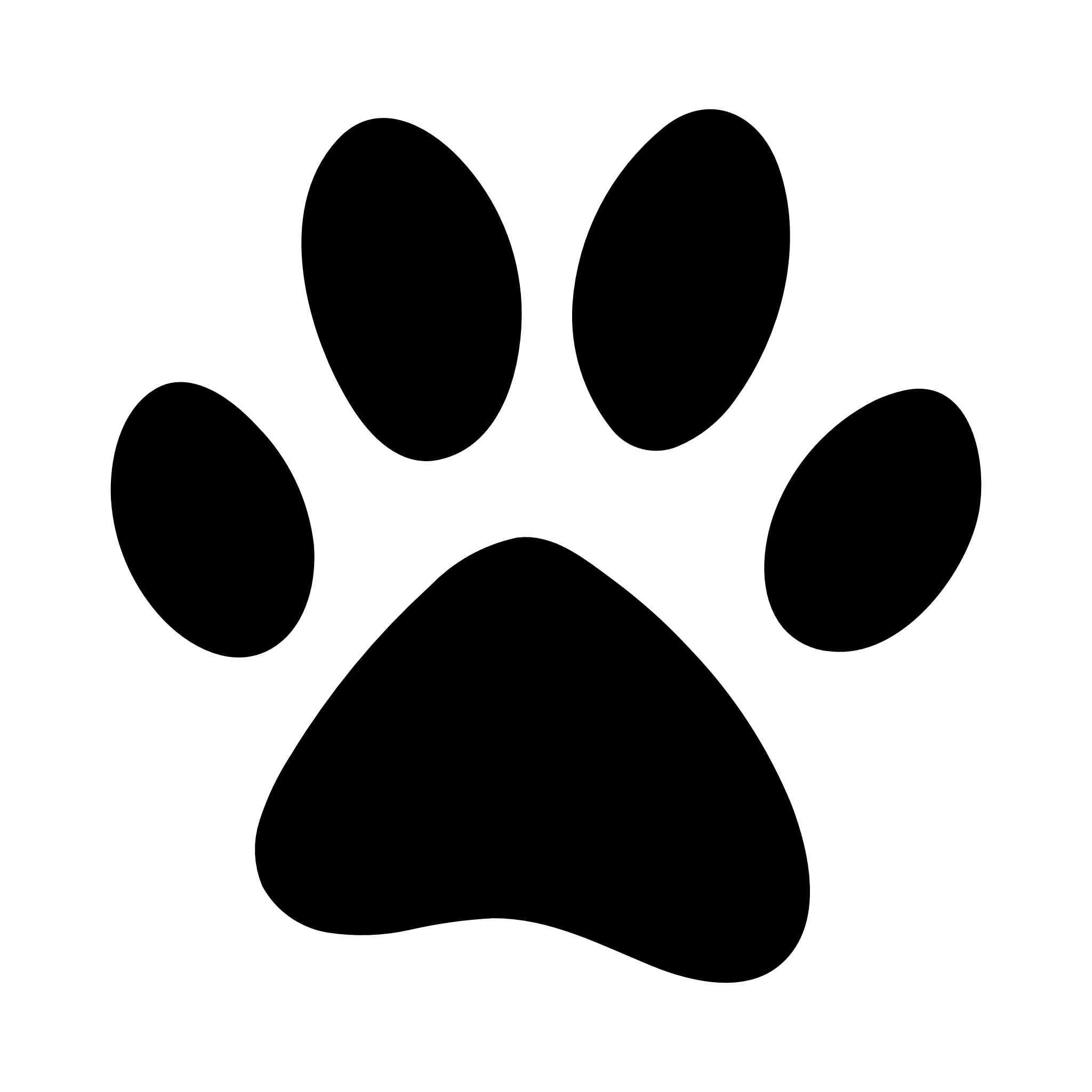 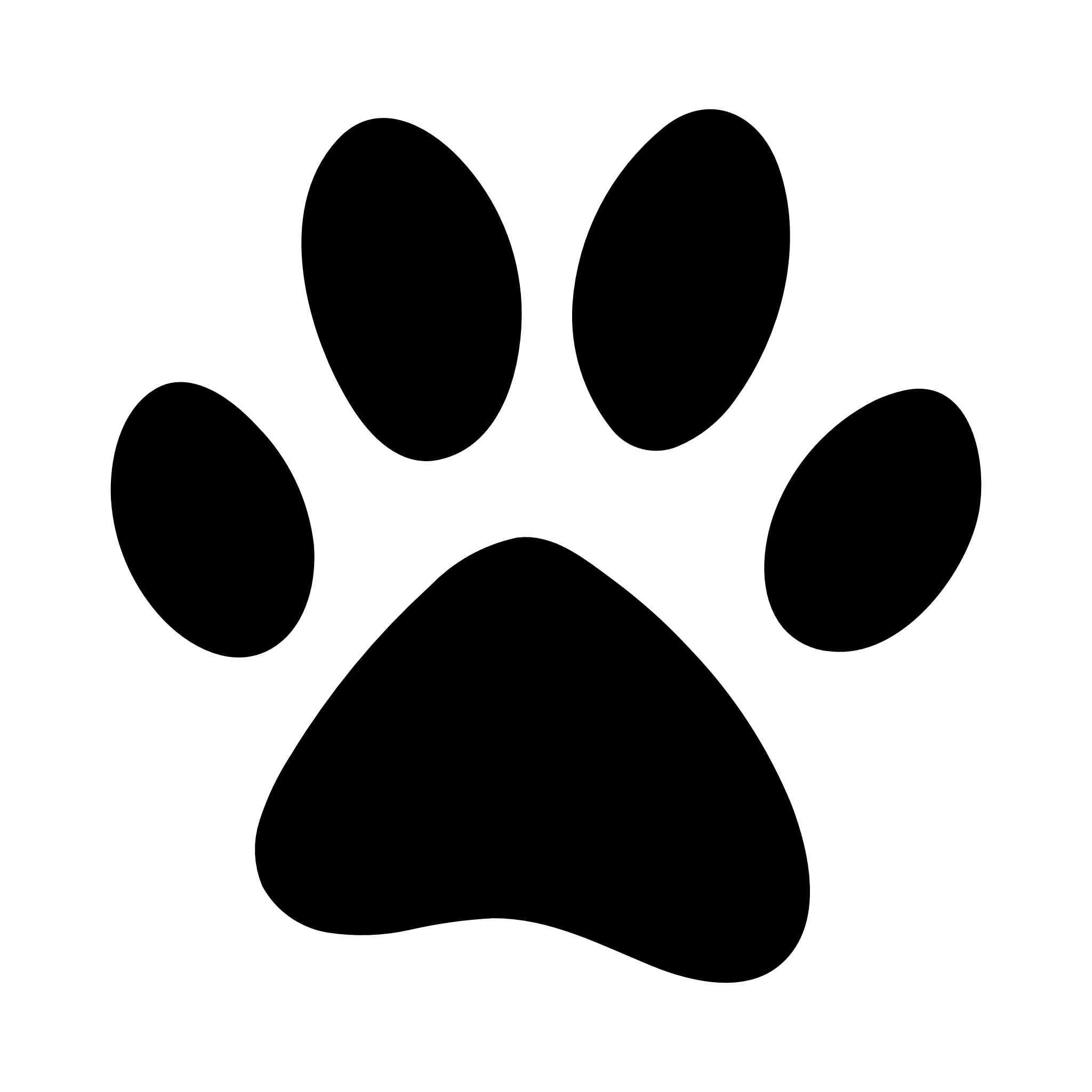 Полный  комплекс — гигиена + стрижка/тримминг
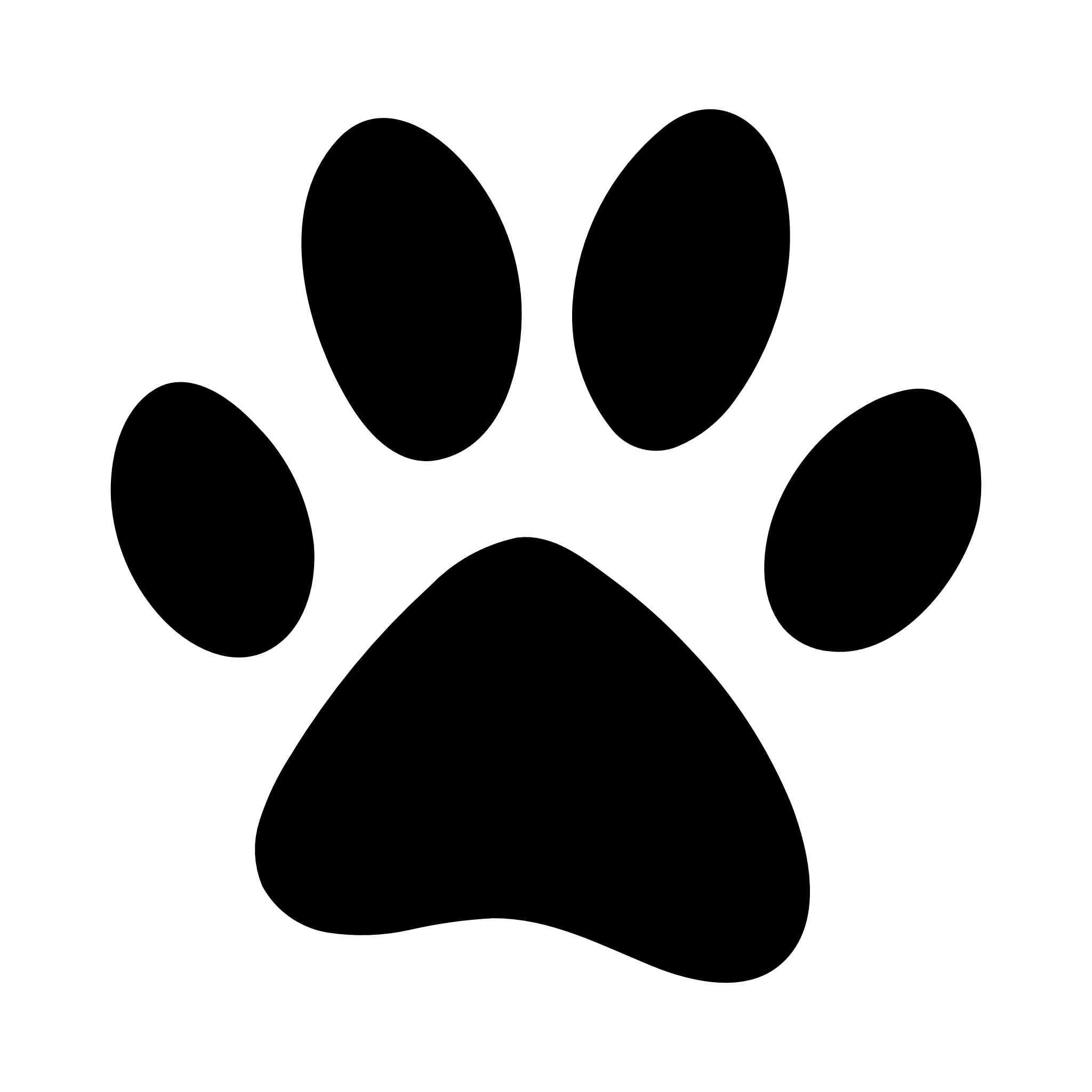 Экспресс-линька  — гигиена + косметика 
и оборудование для линьки
ПРОЦЕДУРЫ ДЛЯ КОШЕК
Комплекс для крупных животных весом более 6кг + 15% в прайсу
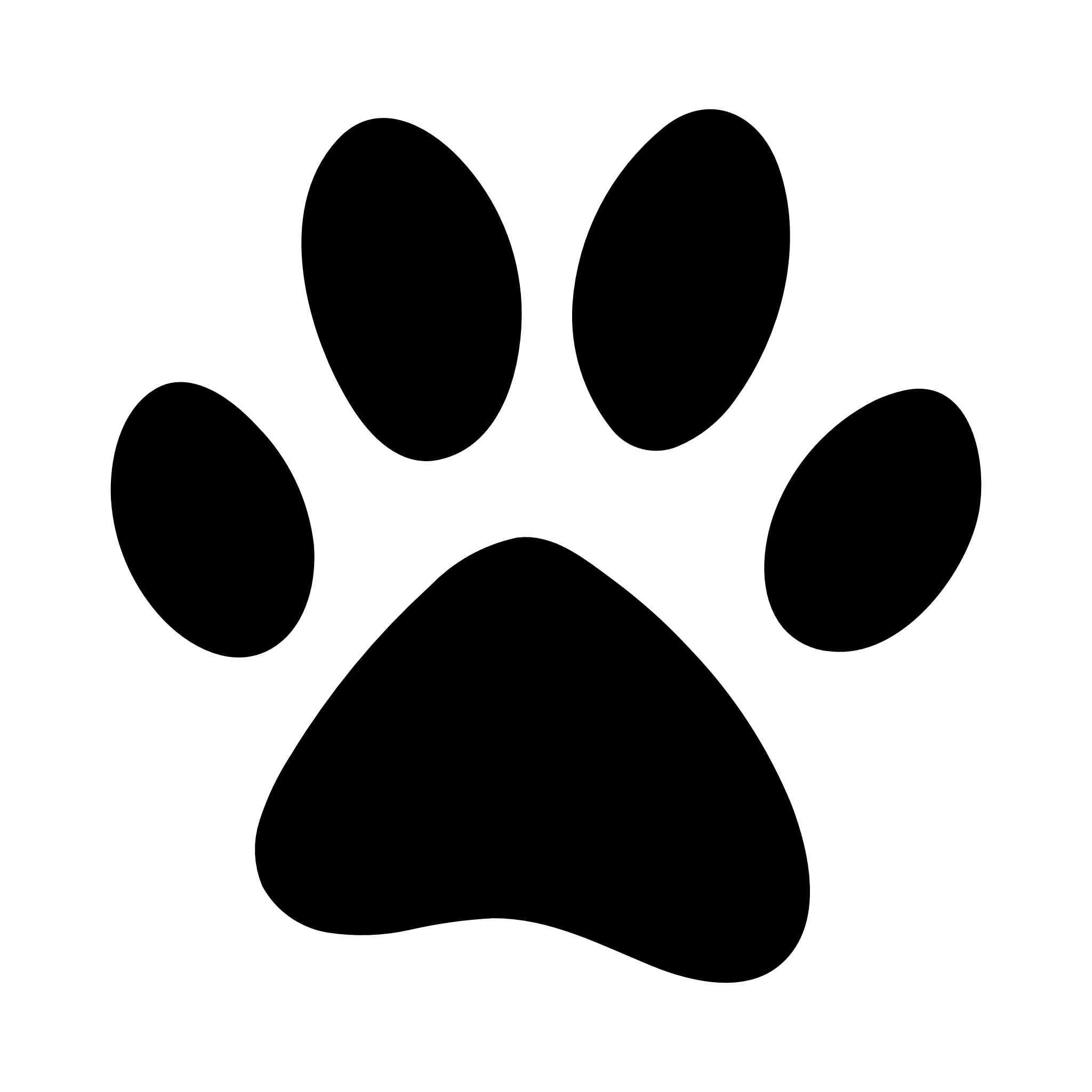 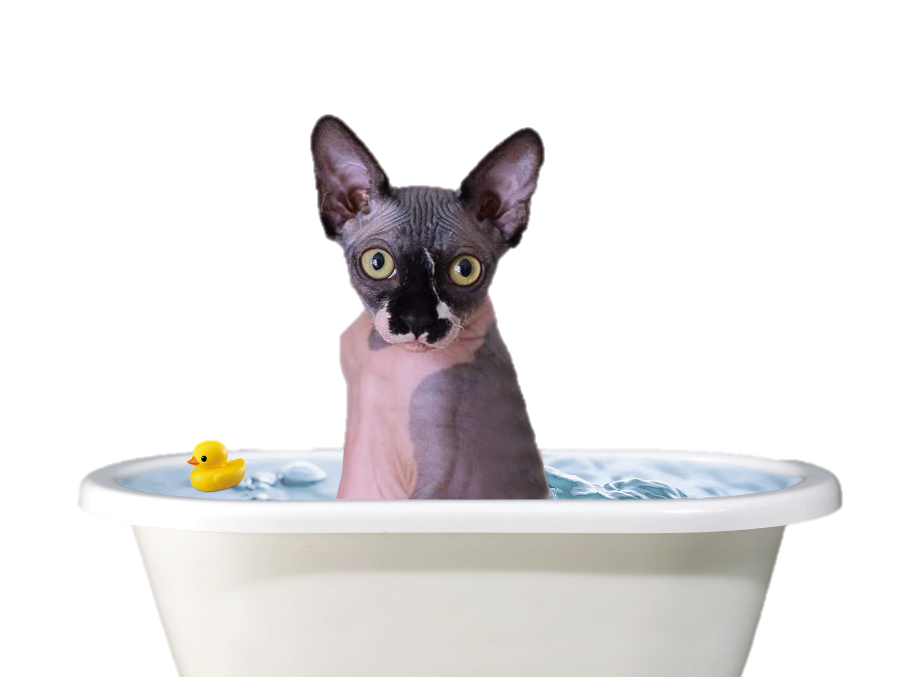 ДОПОЛНИТЕЛЬНЫЕ УСЛУГИ
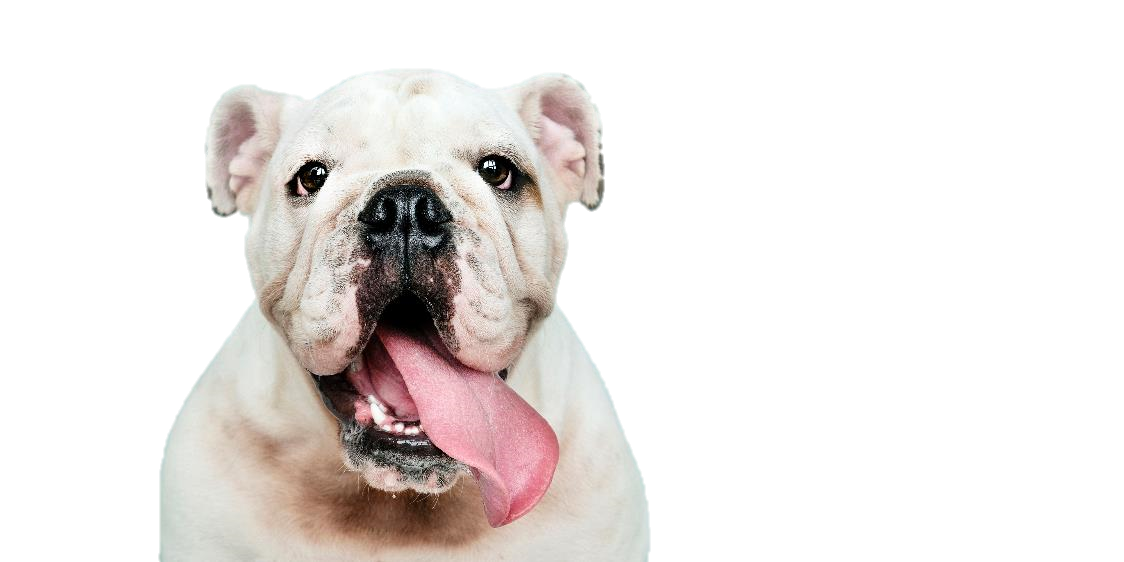 УСЛУГИ ДЛЯ ДЕКОРАТИВНЫХ ЖИВОТНЫХ
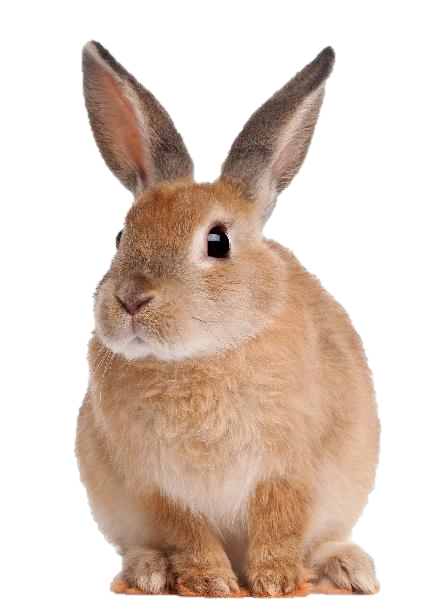 ОЗОНОТЕРАПИЯ ДЛЯ ЖИВОТНЫХ
Инновационная процедура для помощи лечения дерматологических заболеваний, а также вспомогательная мера в восстановлении шерсти, кожи и поддержания здоровья и красоты
Озон обладает многими полезными свойствами:
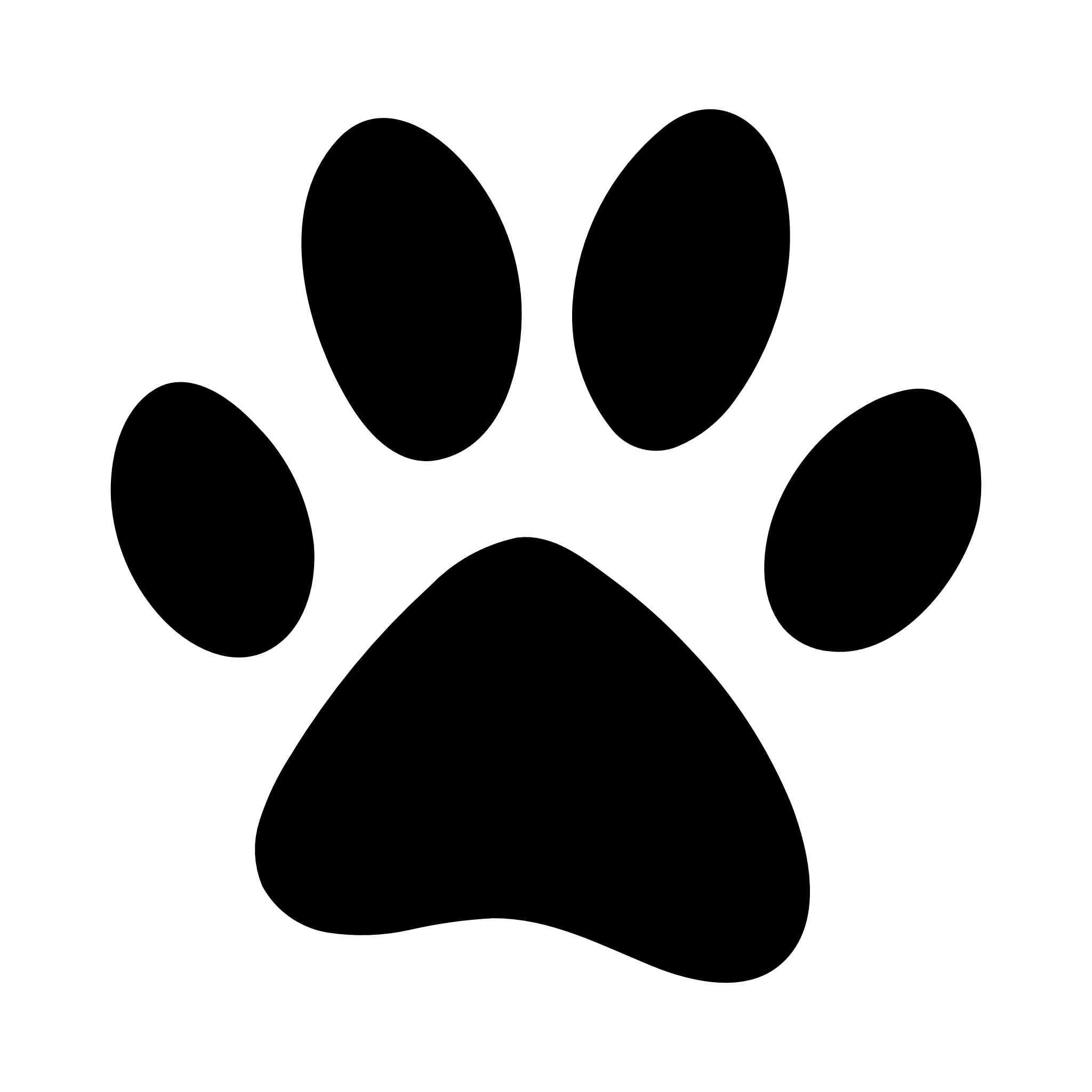 Бактерицидное, фунгицидное и вируцидное
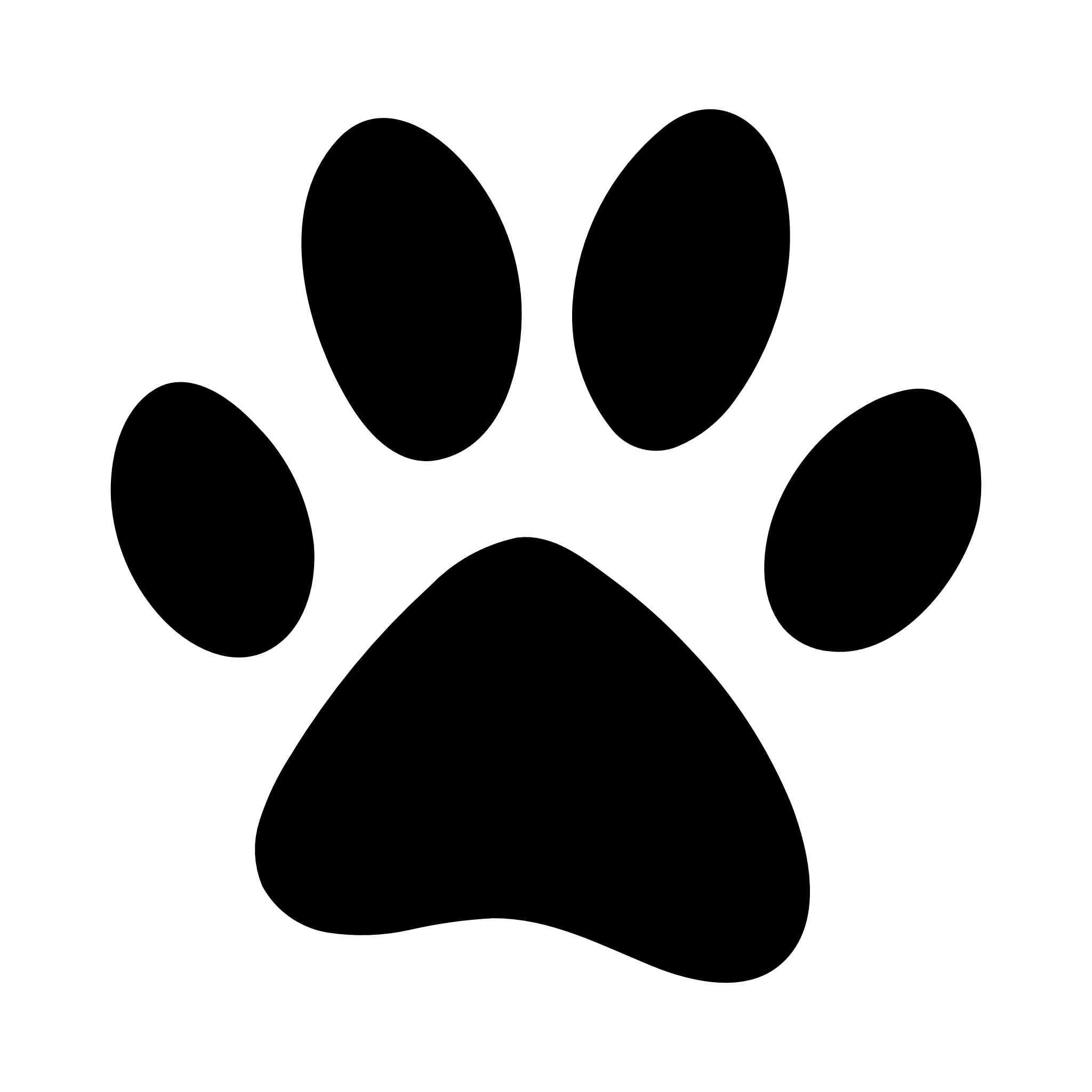 Оксигенирирующее
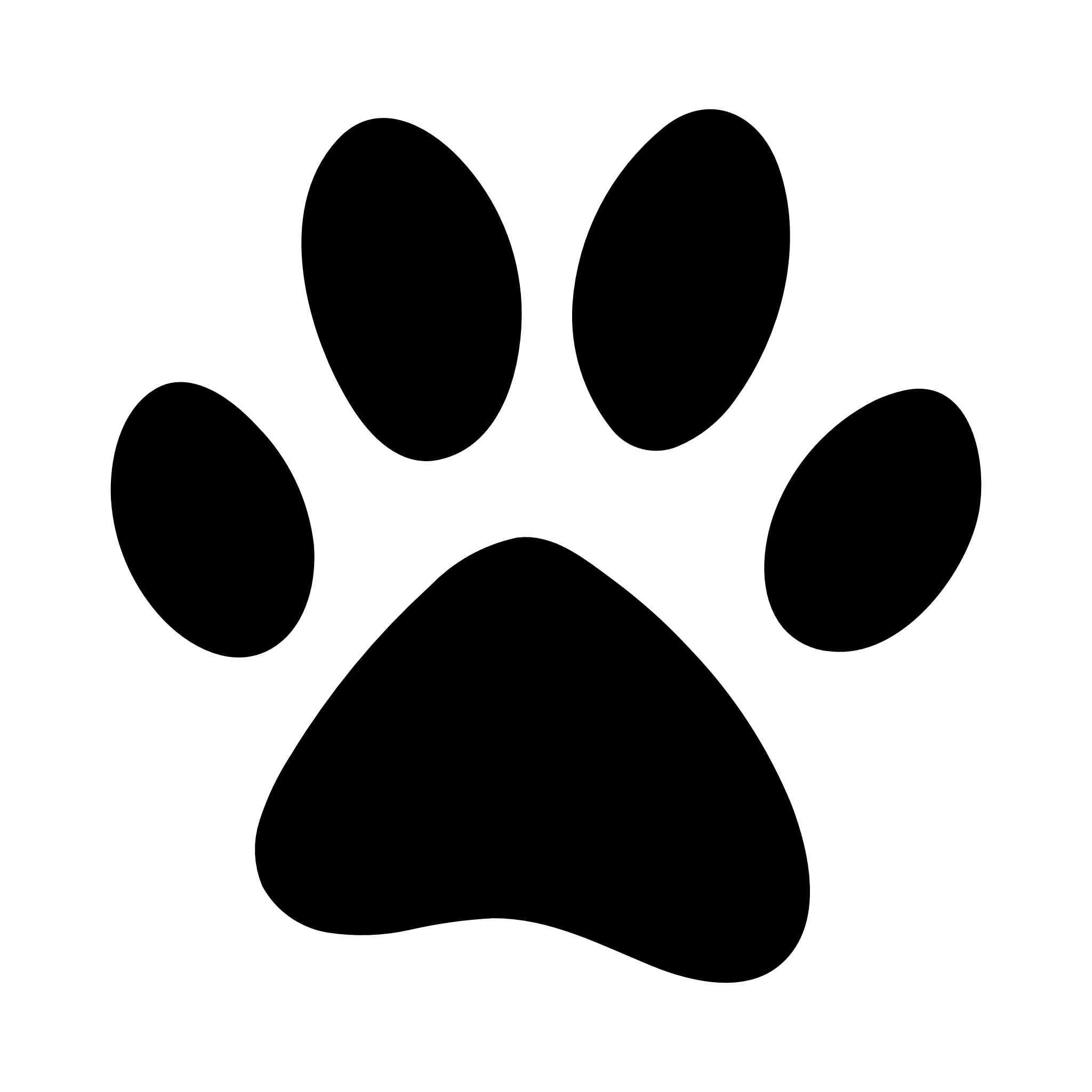 Сосудорасширяющее
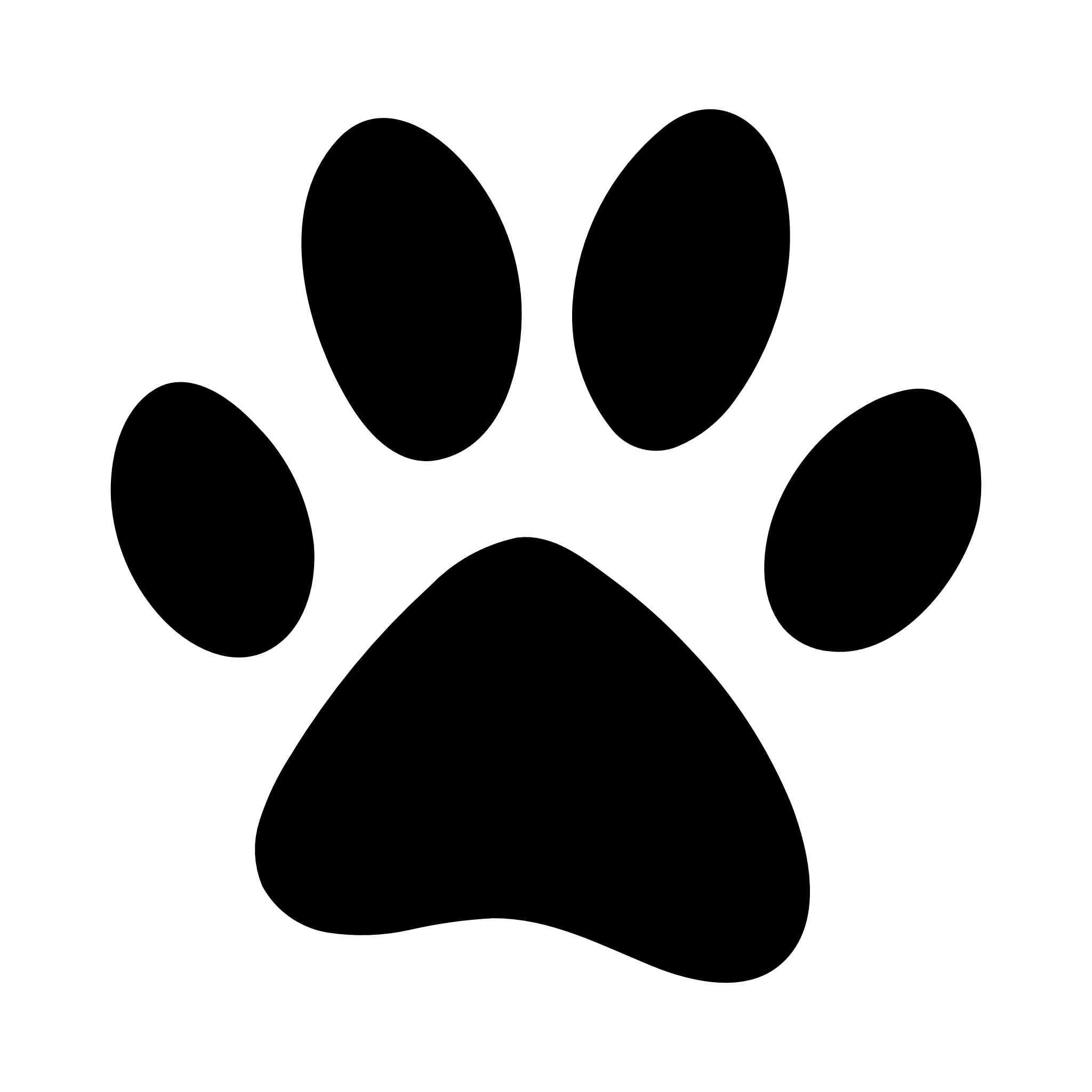 Противовосполительное
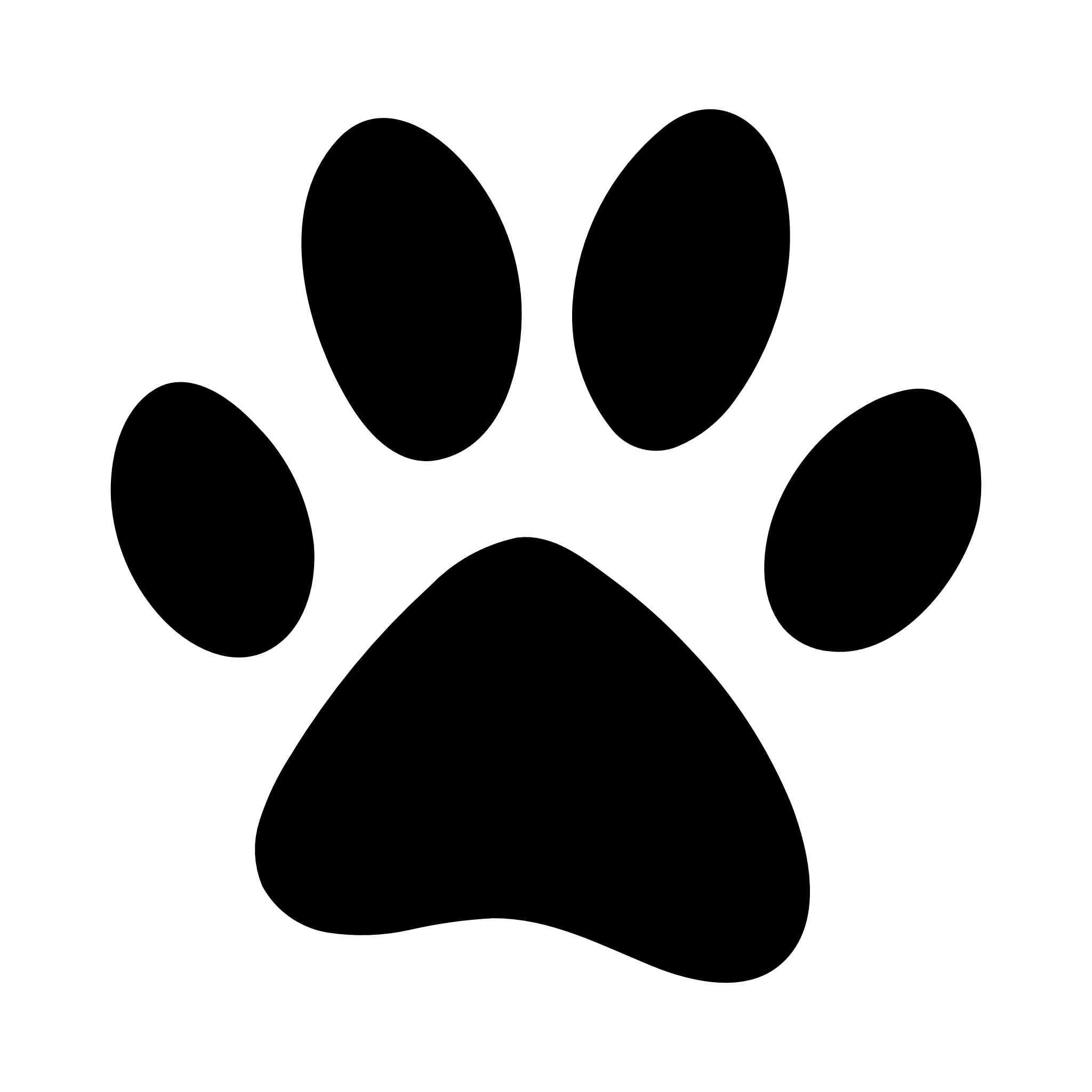 Анальгезирующее
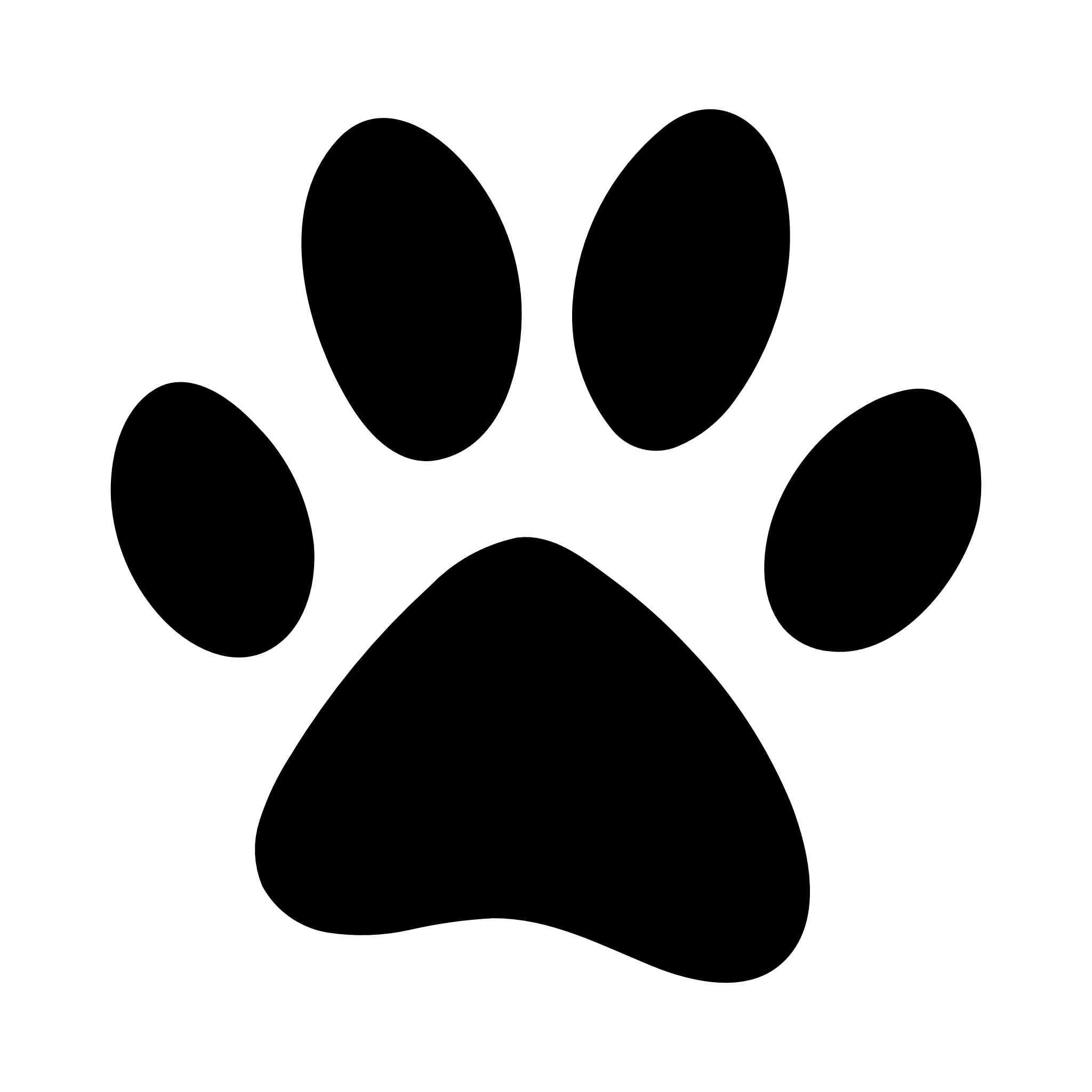 Тромболитическое
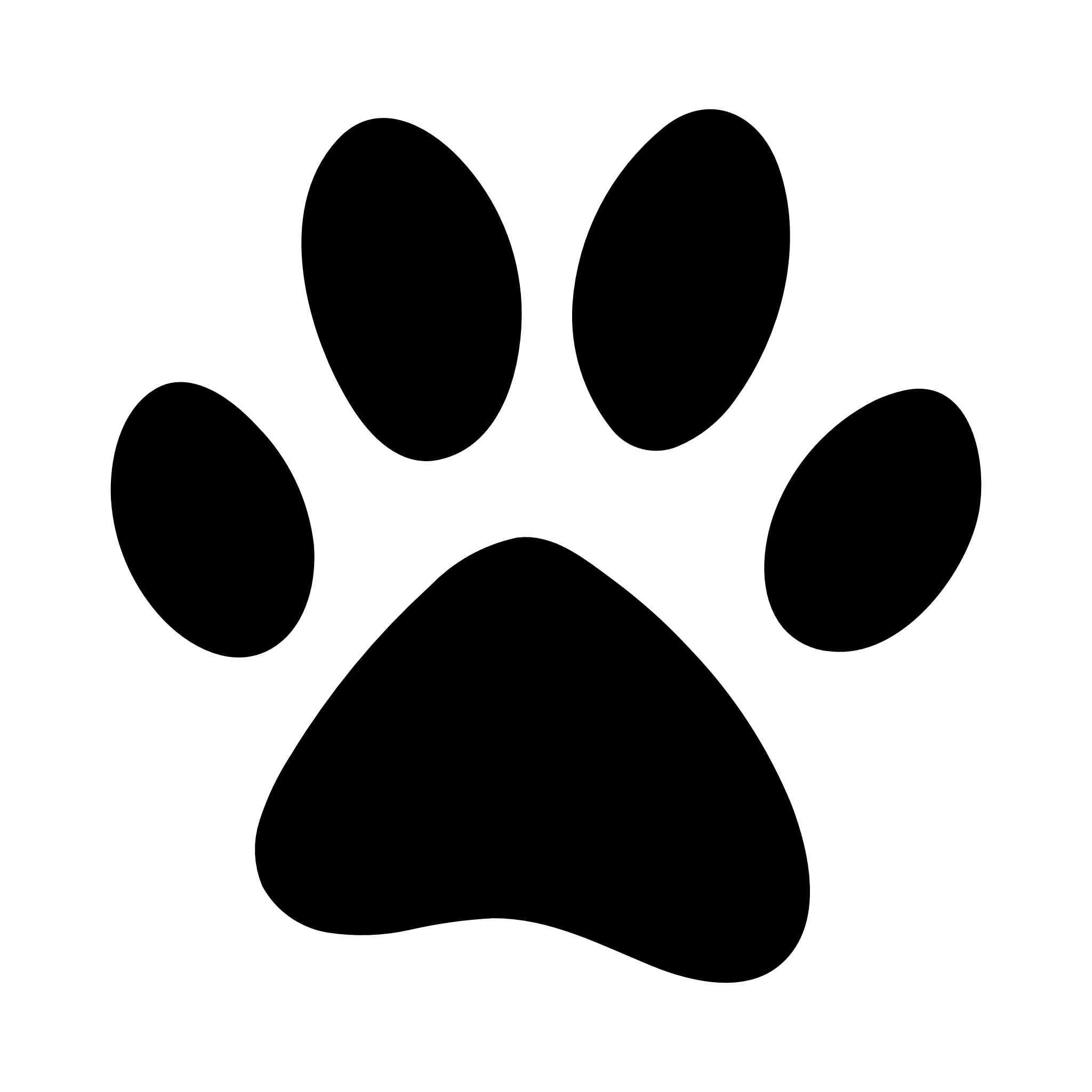 Усиление метаболизма.
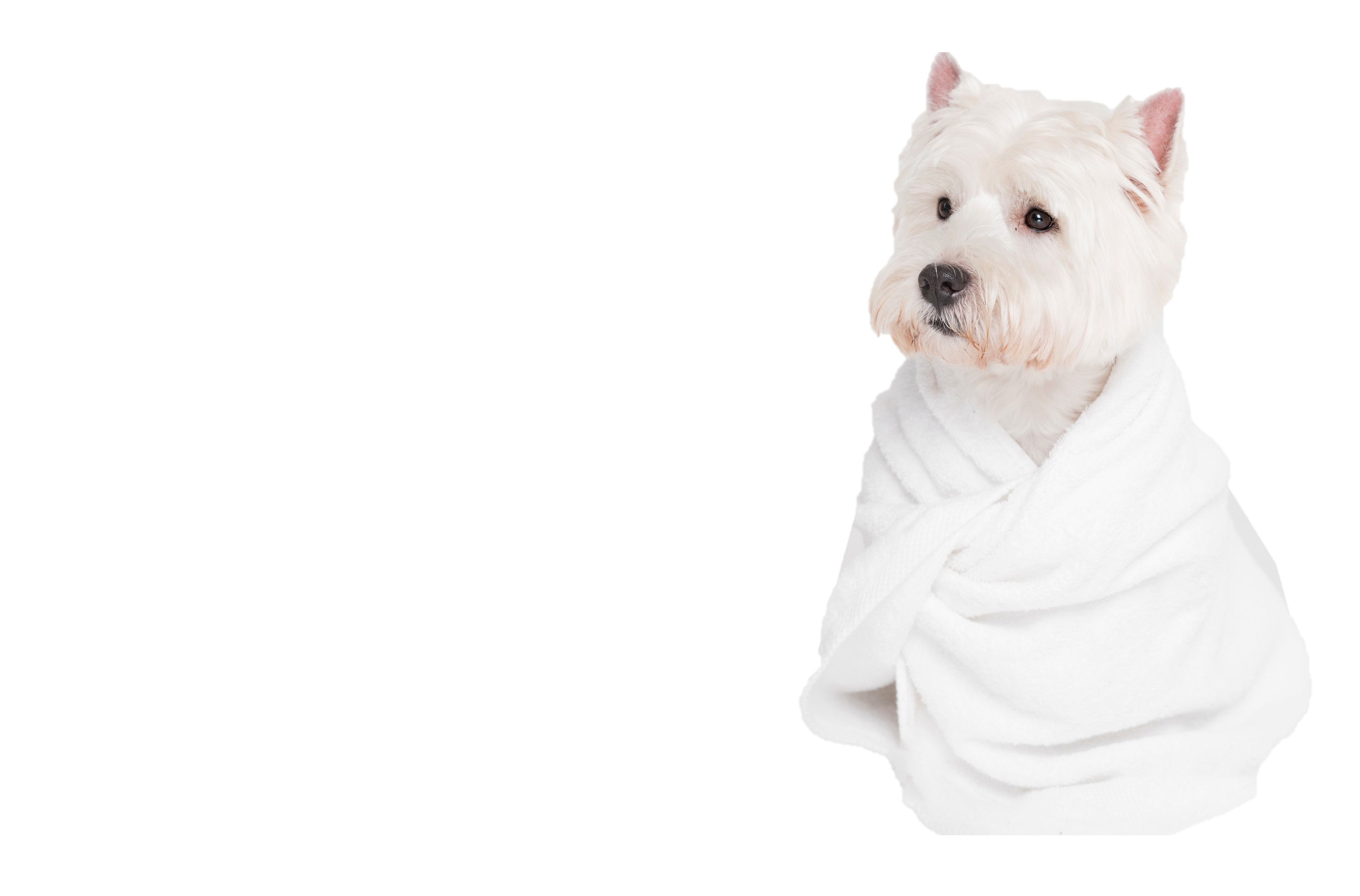 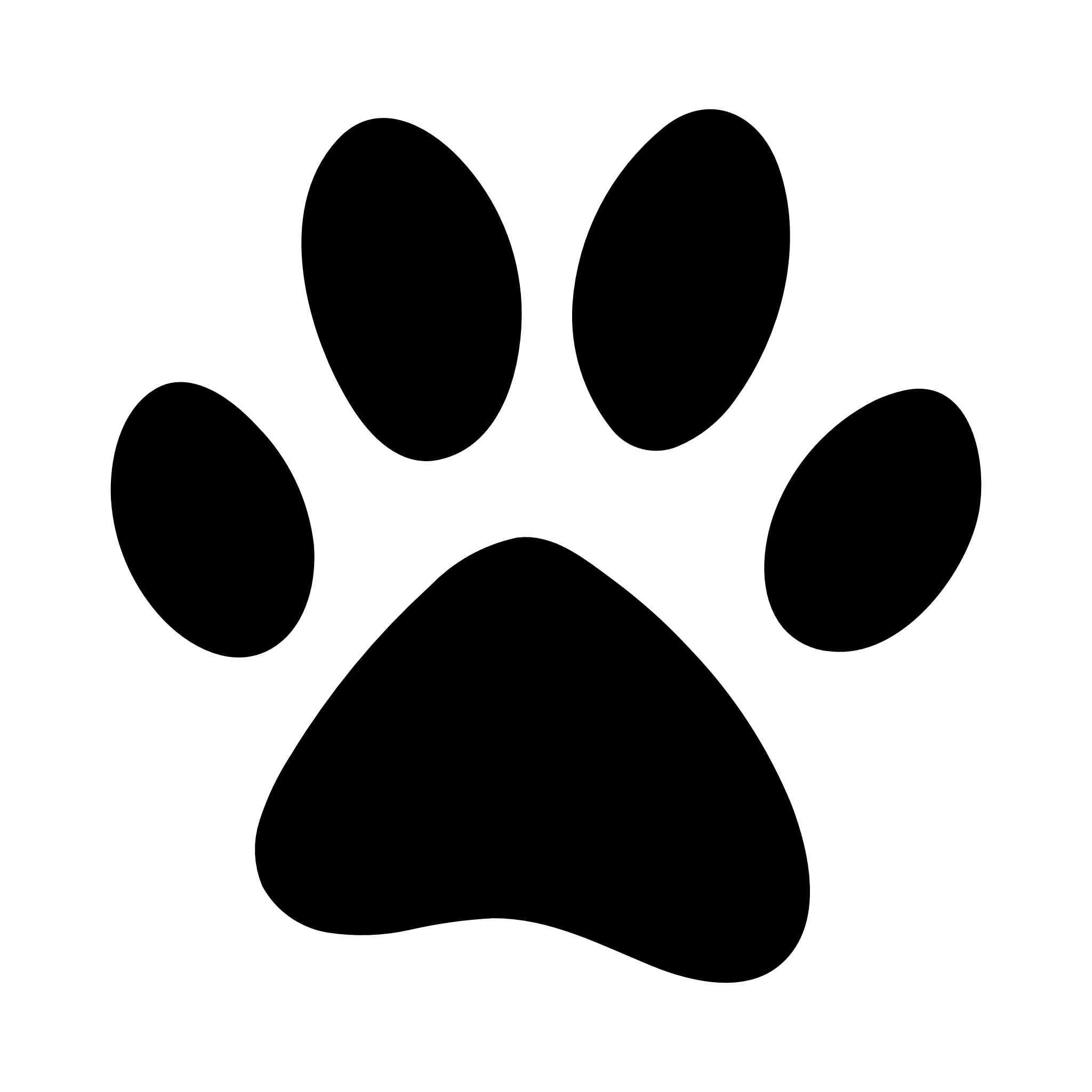 Иммуномодулирующее свойство
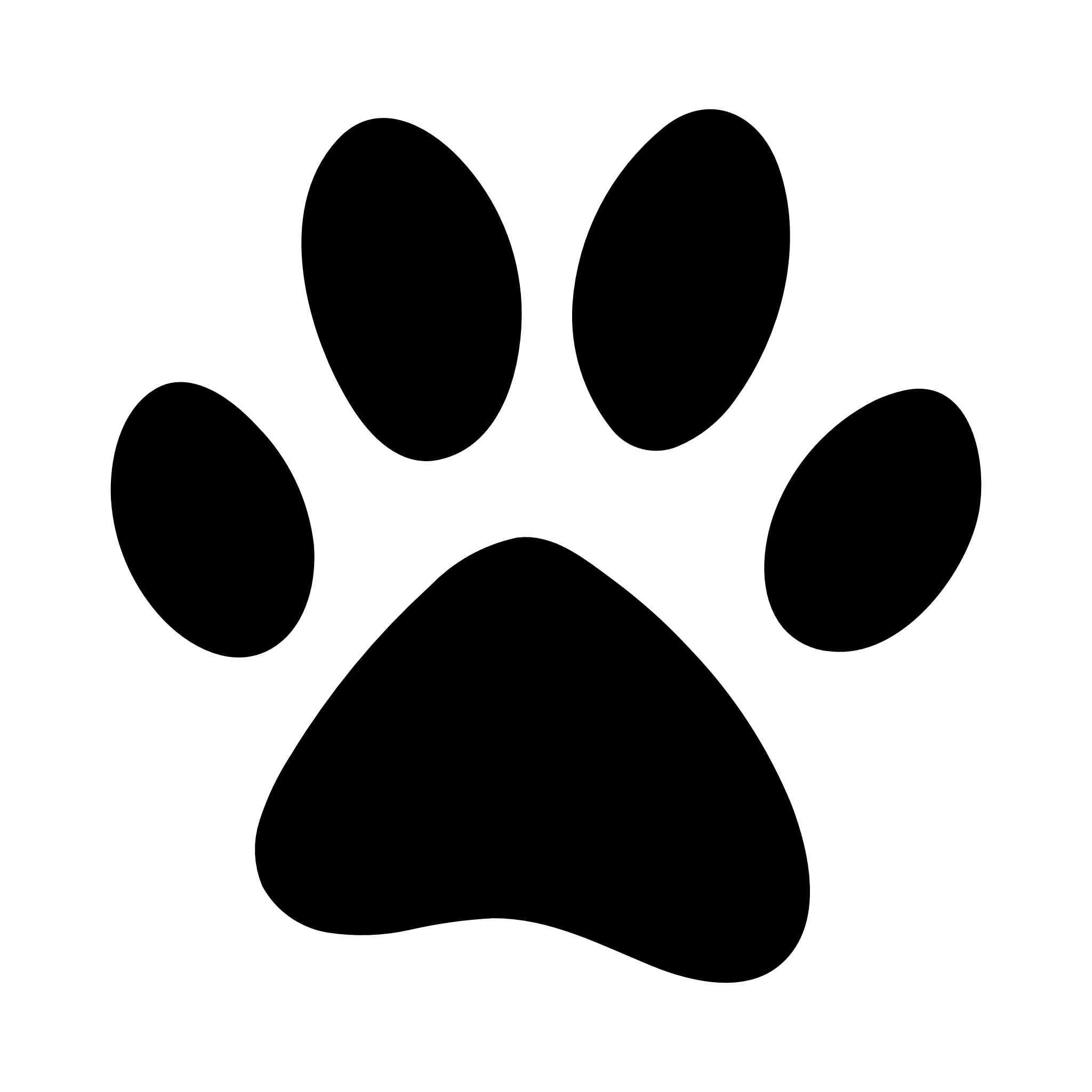 Антистрессовое
*есть противопоказания обязательно необходимо проконсультироваться с мастером салона или вет. врачом